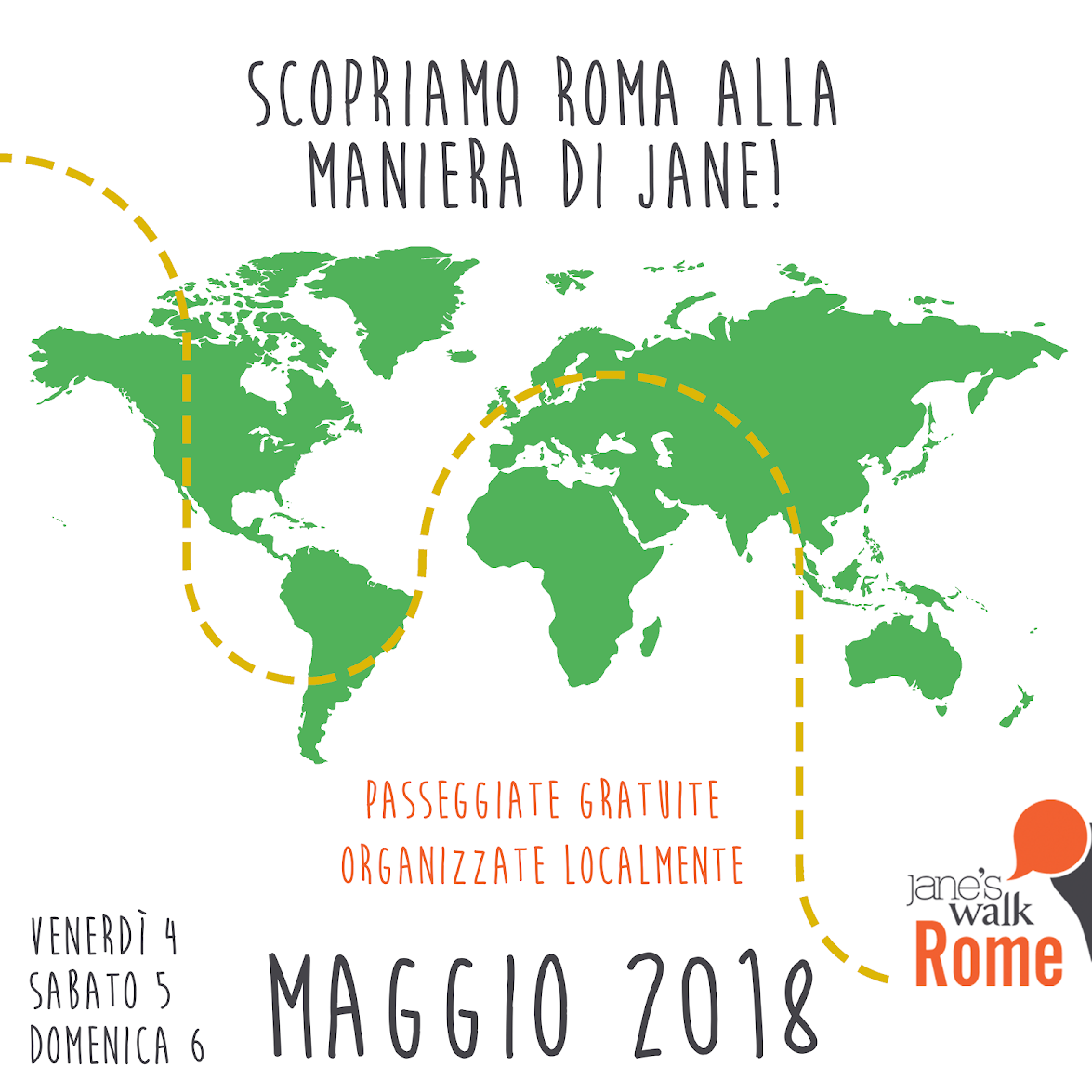 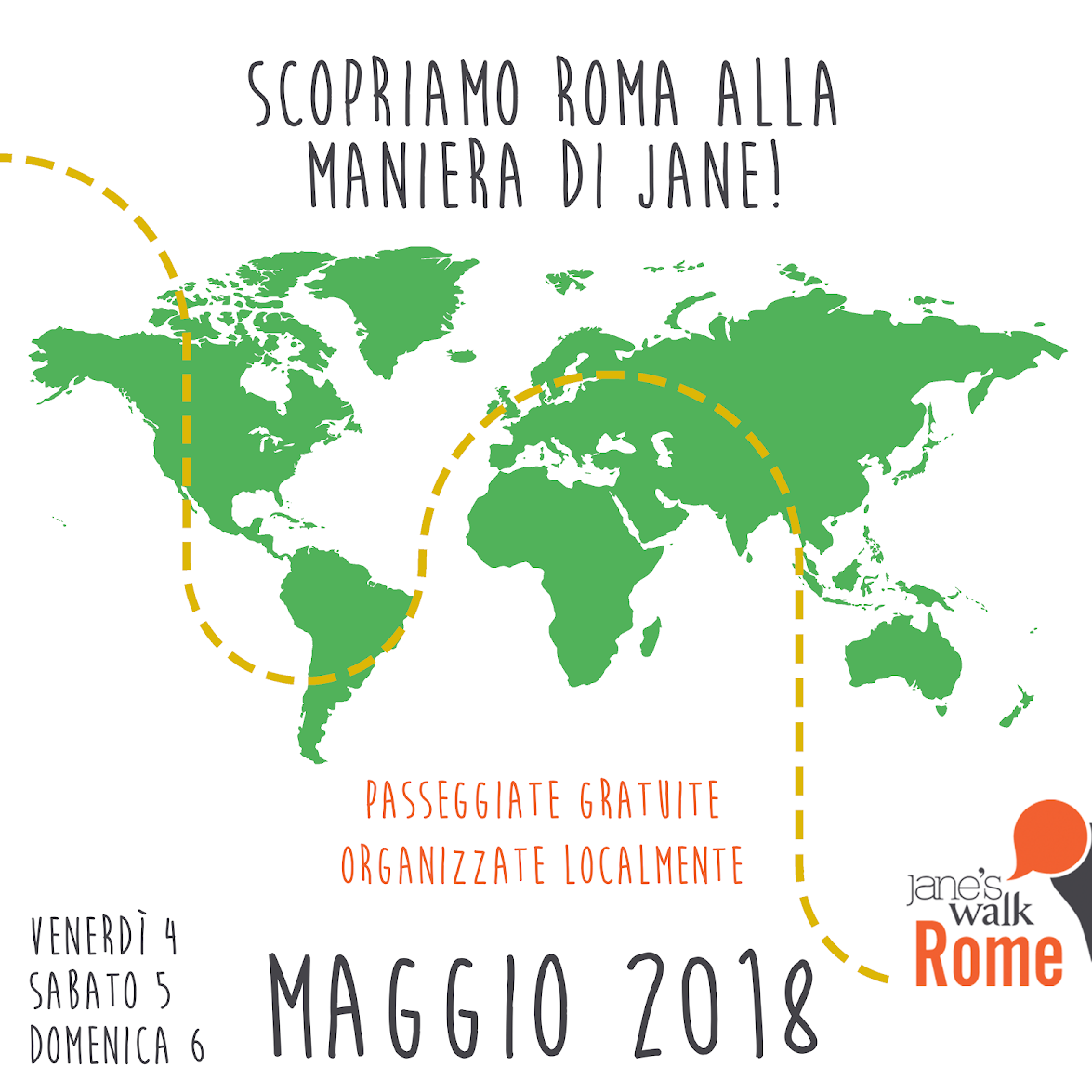 Jane’s Walk Rome 2018
EUR Urban Trekking

walk leader Marco Calvani
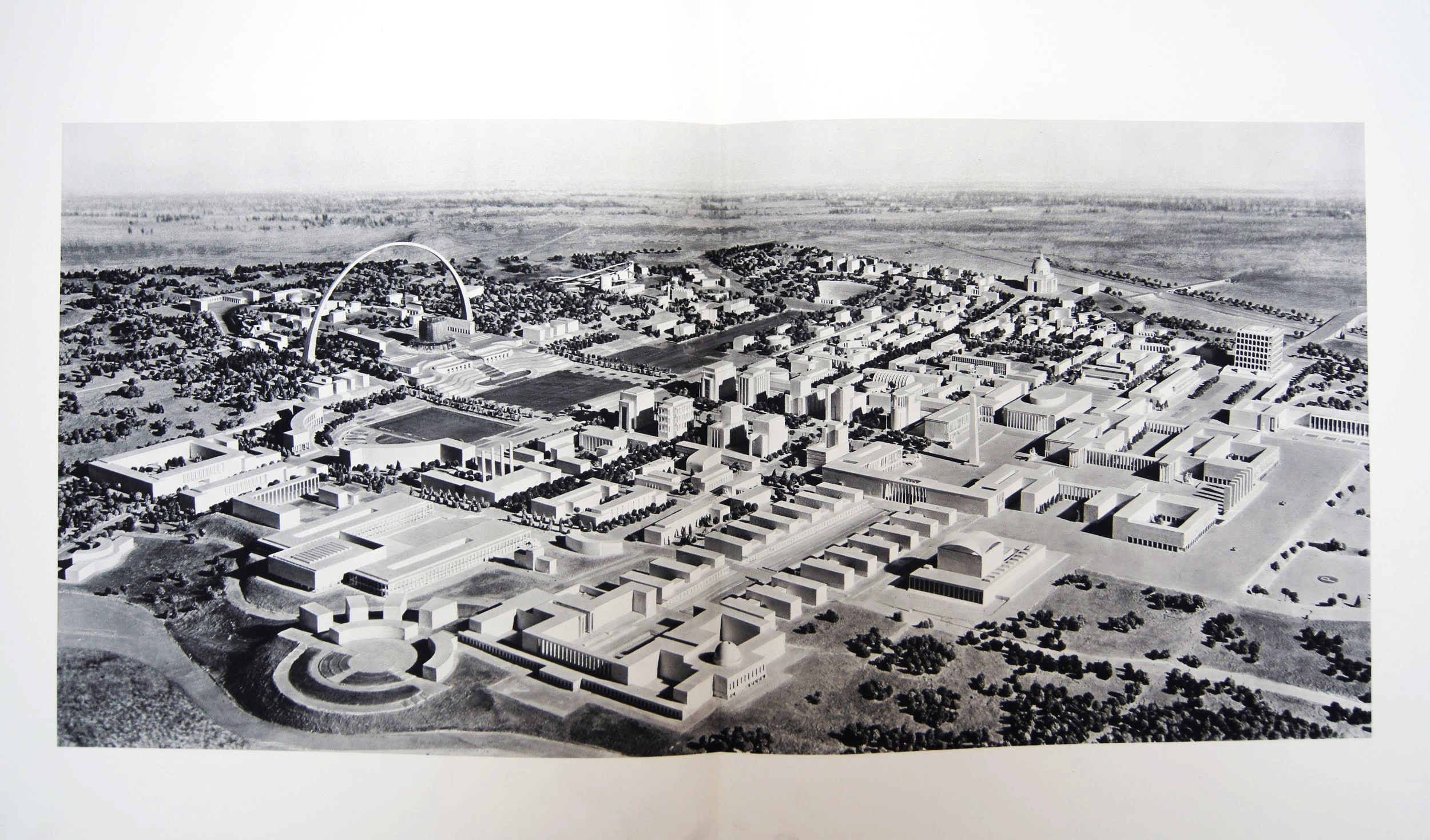 I temi della passeggiata
EUR/E42 
expo camminare 
architettura urbanistica 
storia 
Jane Jacob educazione urbana
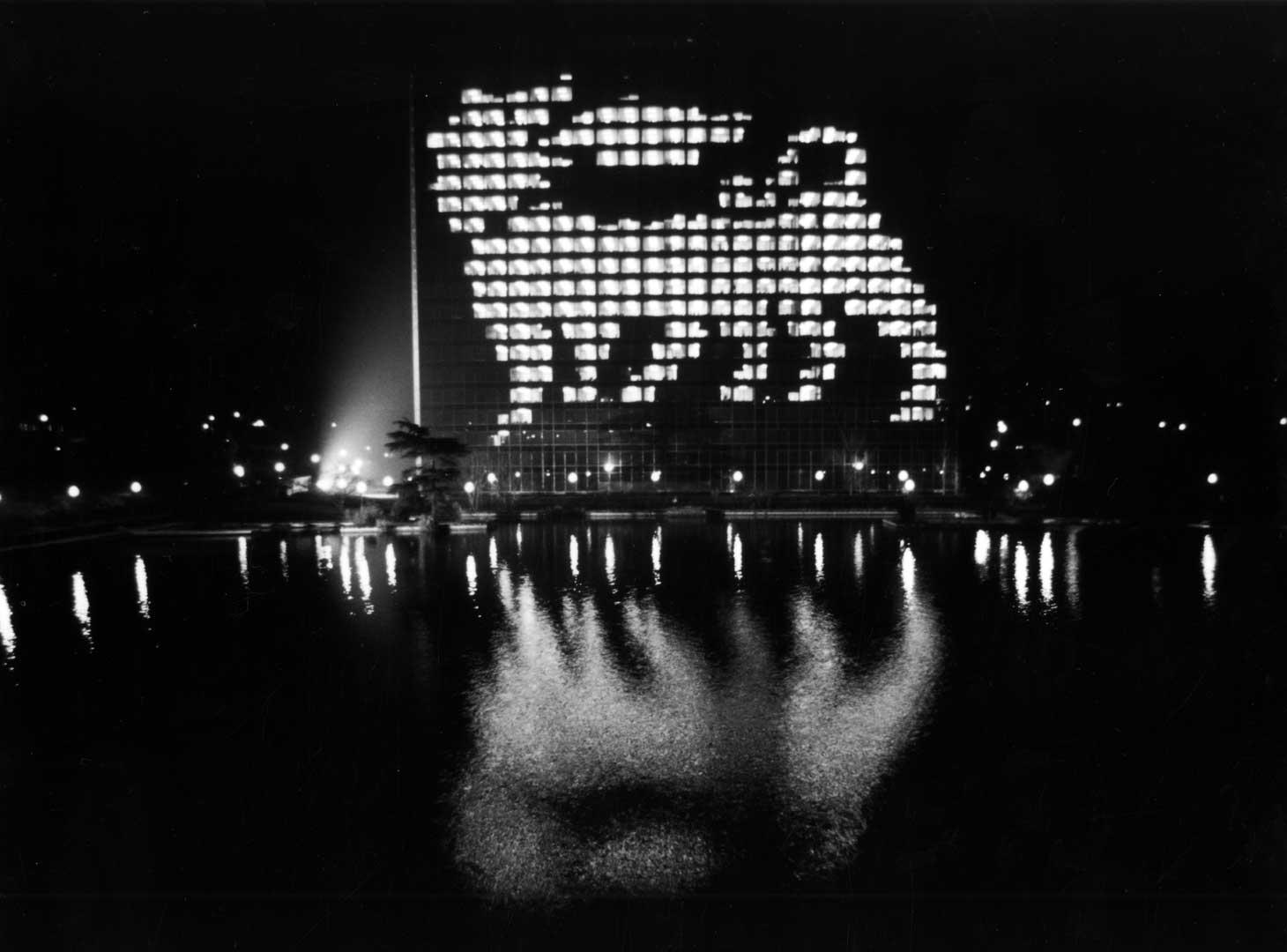 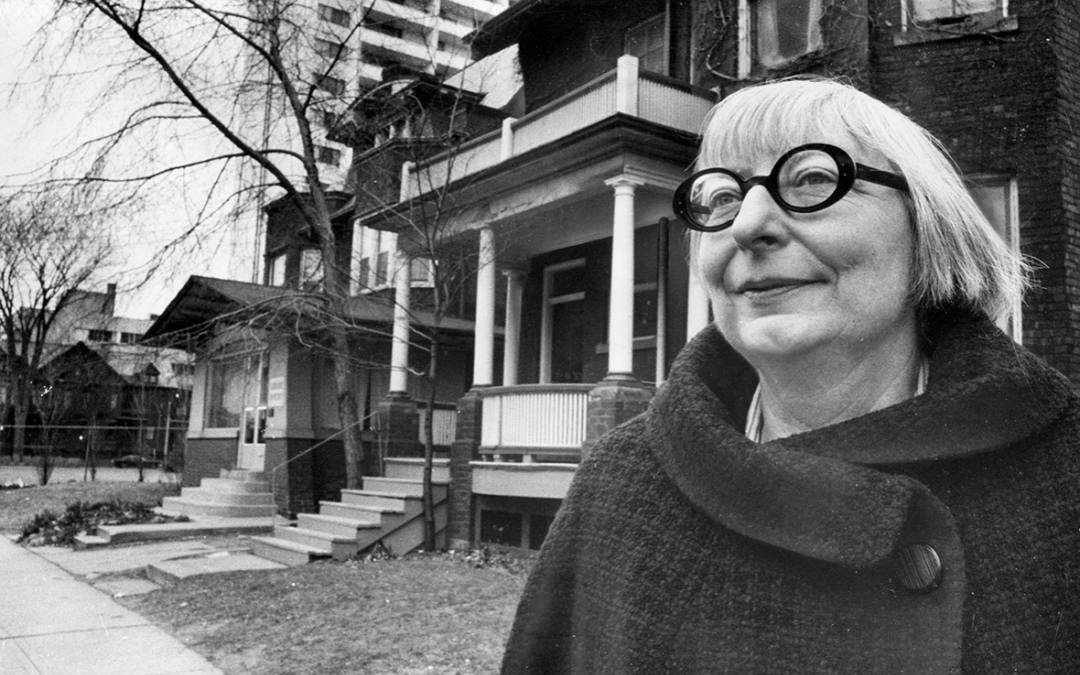 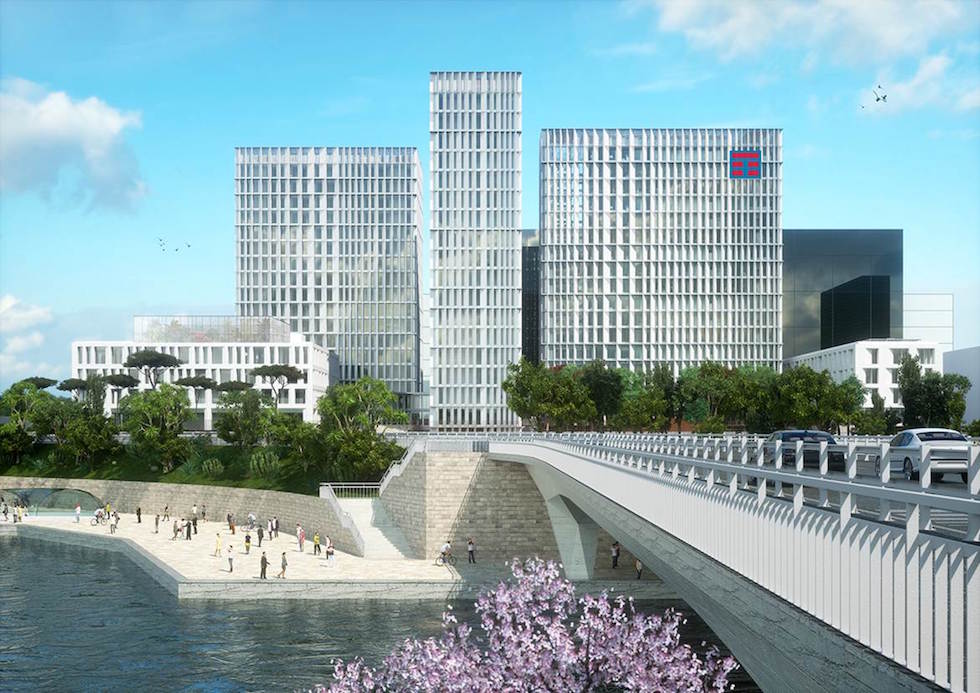 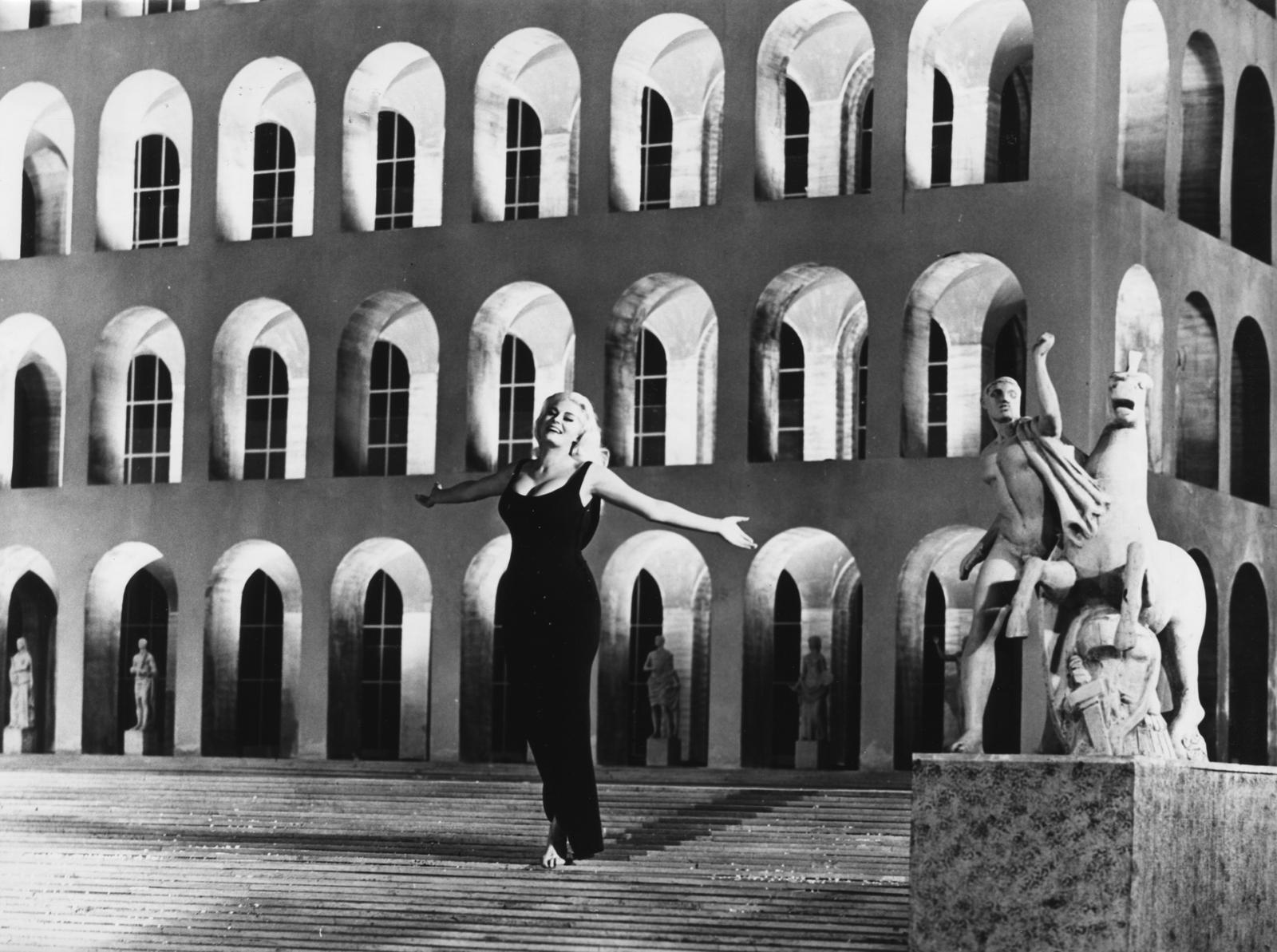 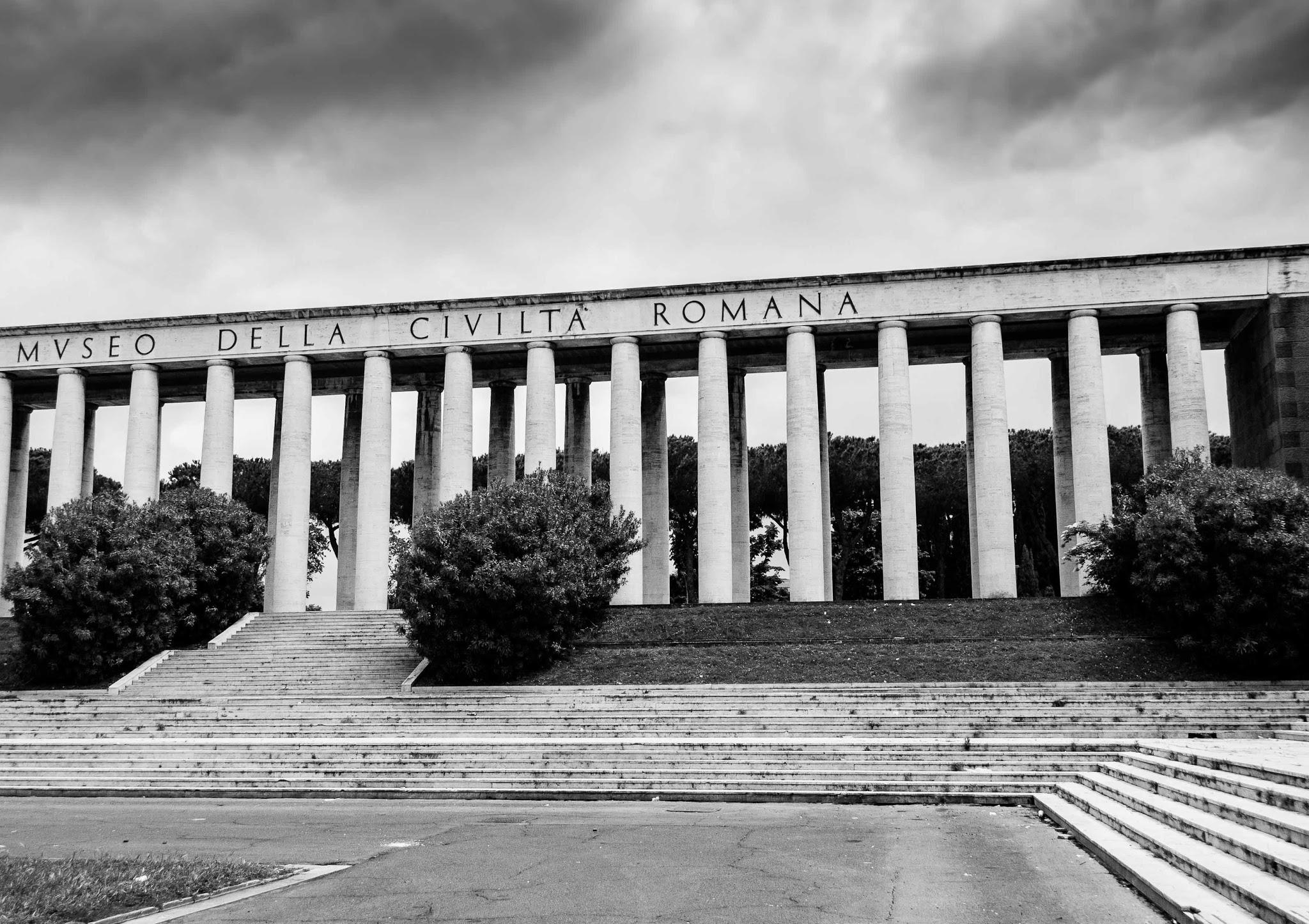 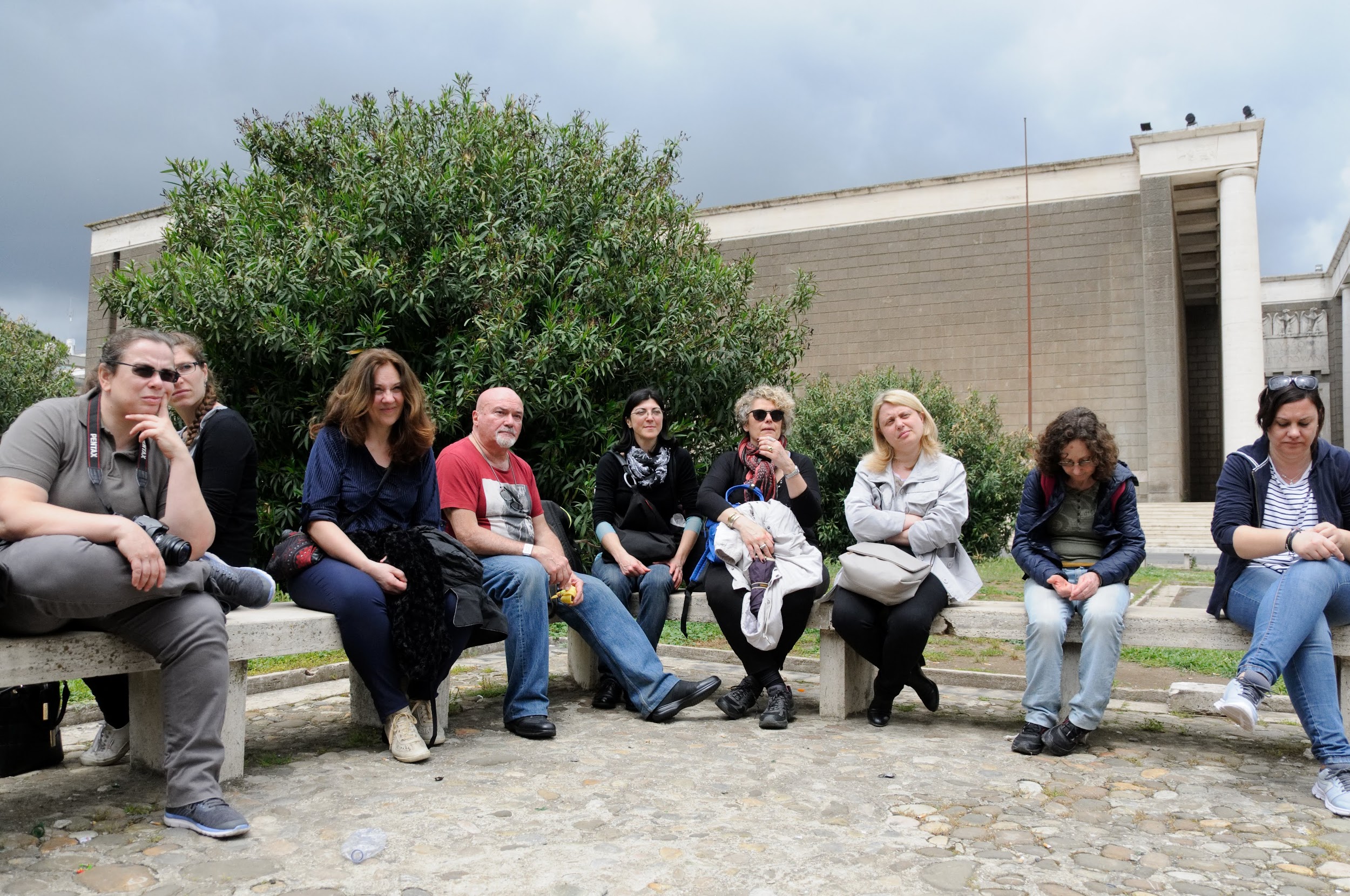 camminare
cittadino che cammina vs.
cittadino che guida 

un nuovo punto di vista
una nuova dimensione della città
dilatazione del tempo
attività fisica
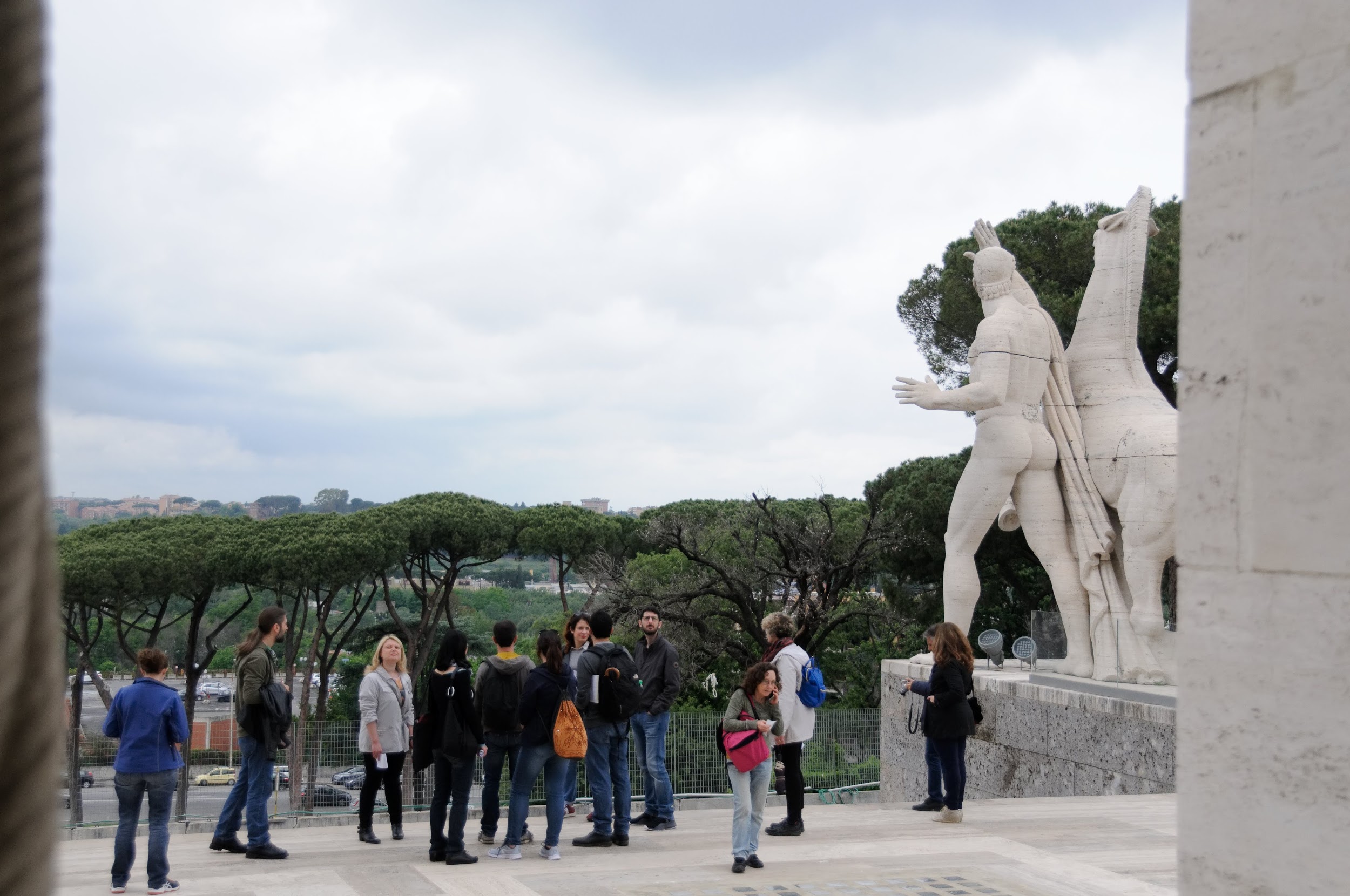 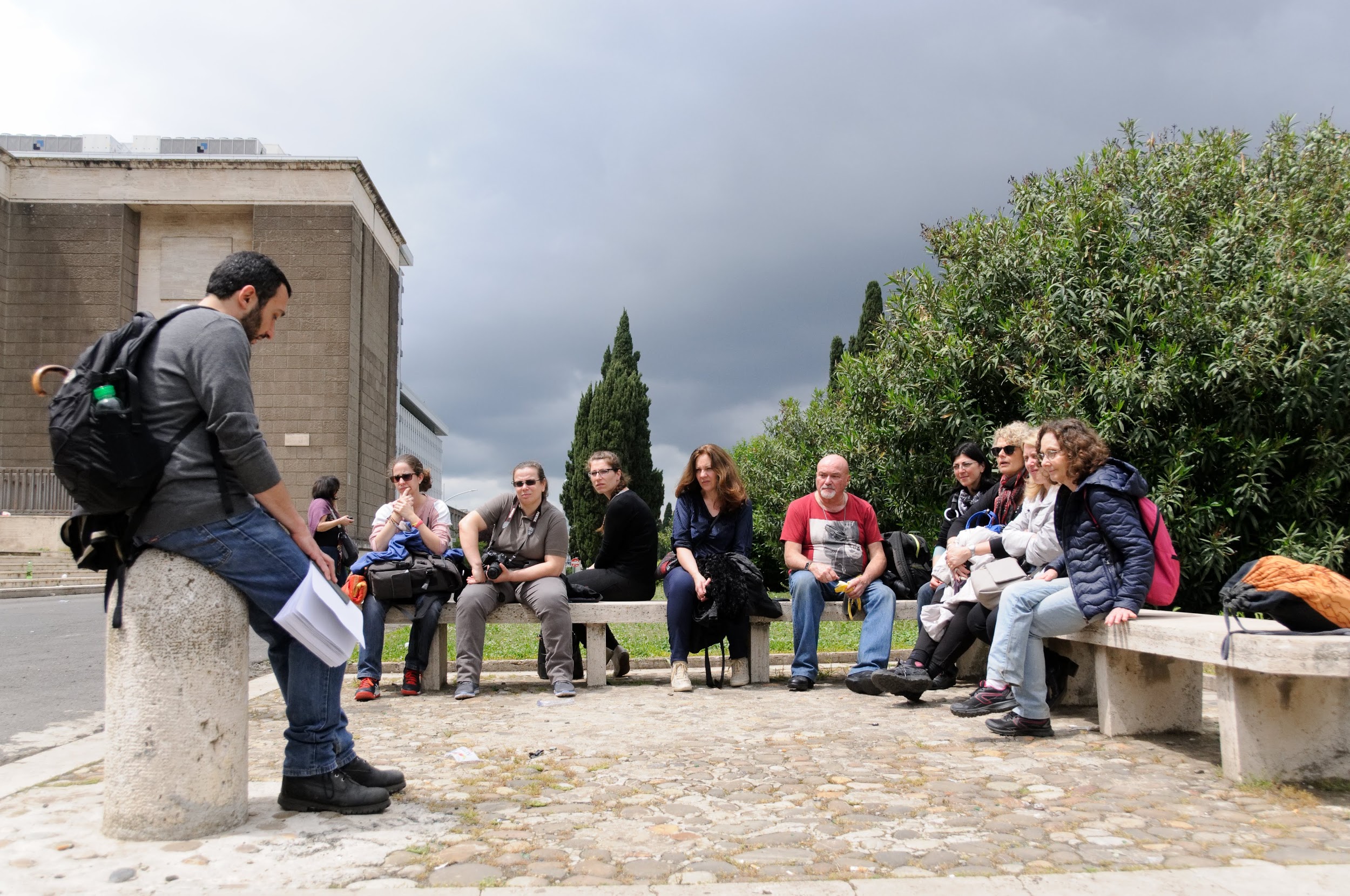 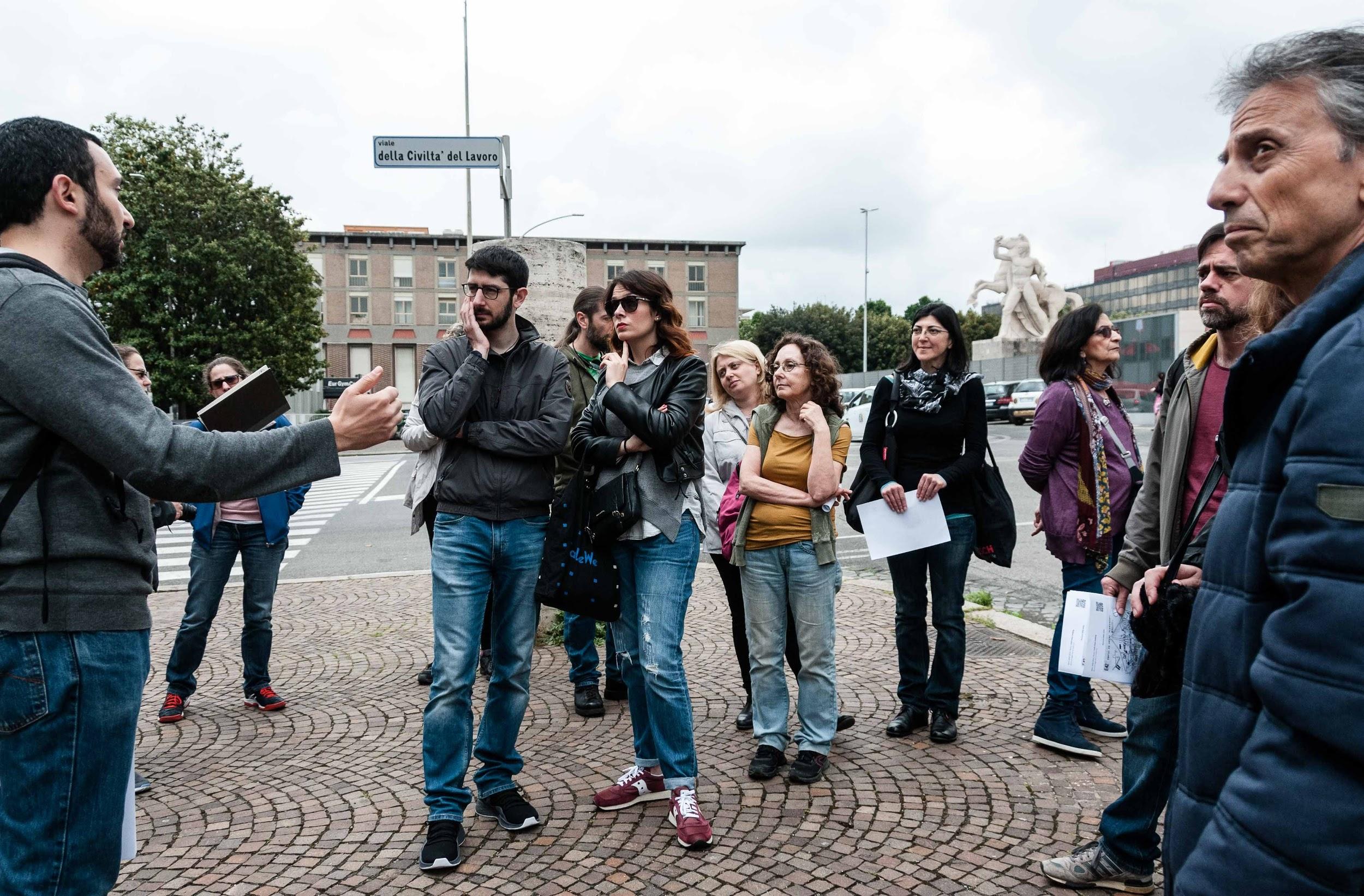 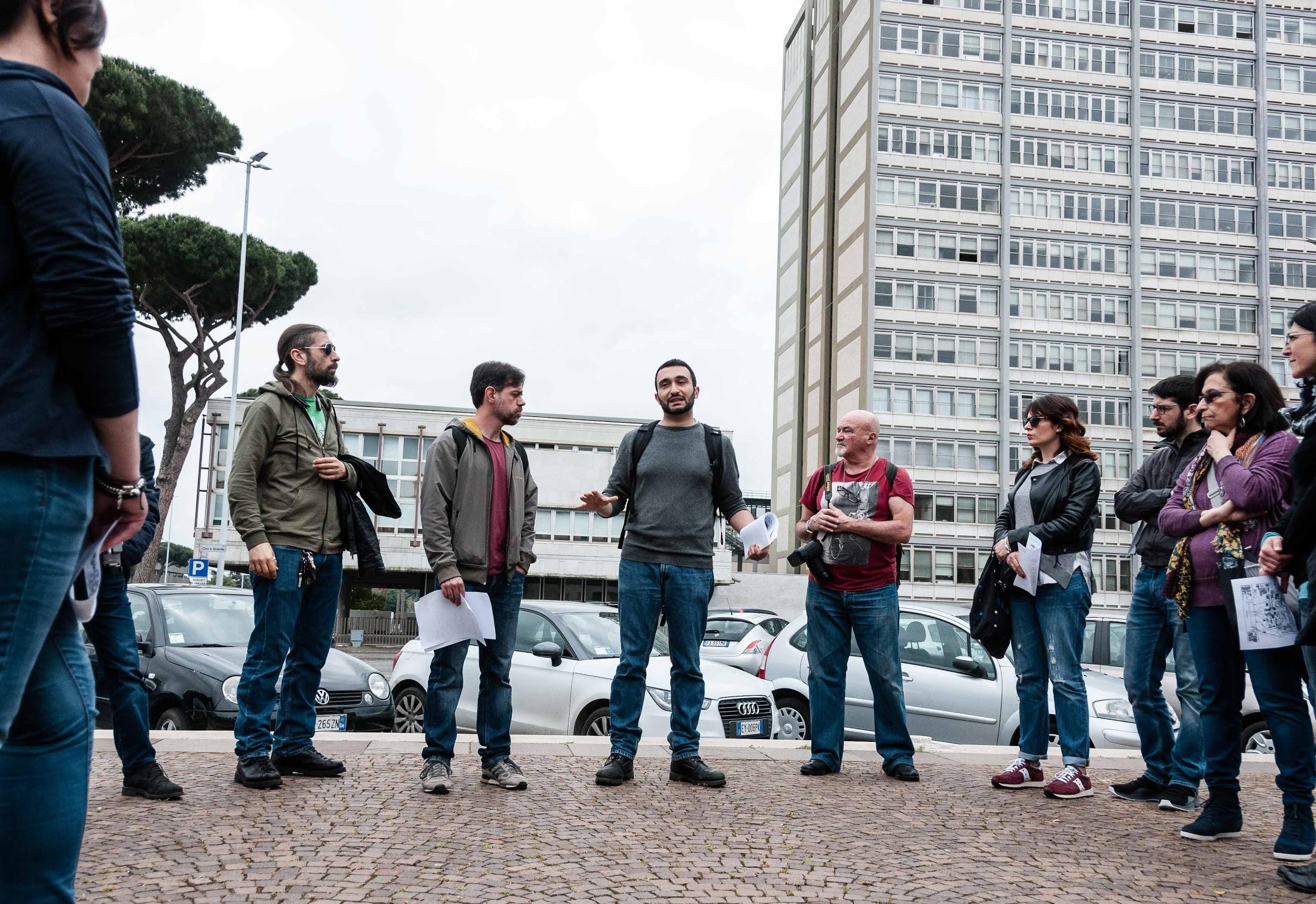 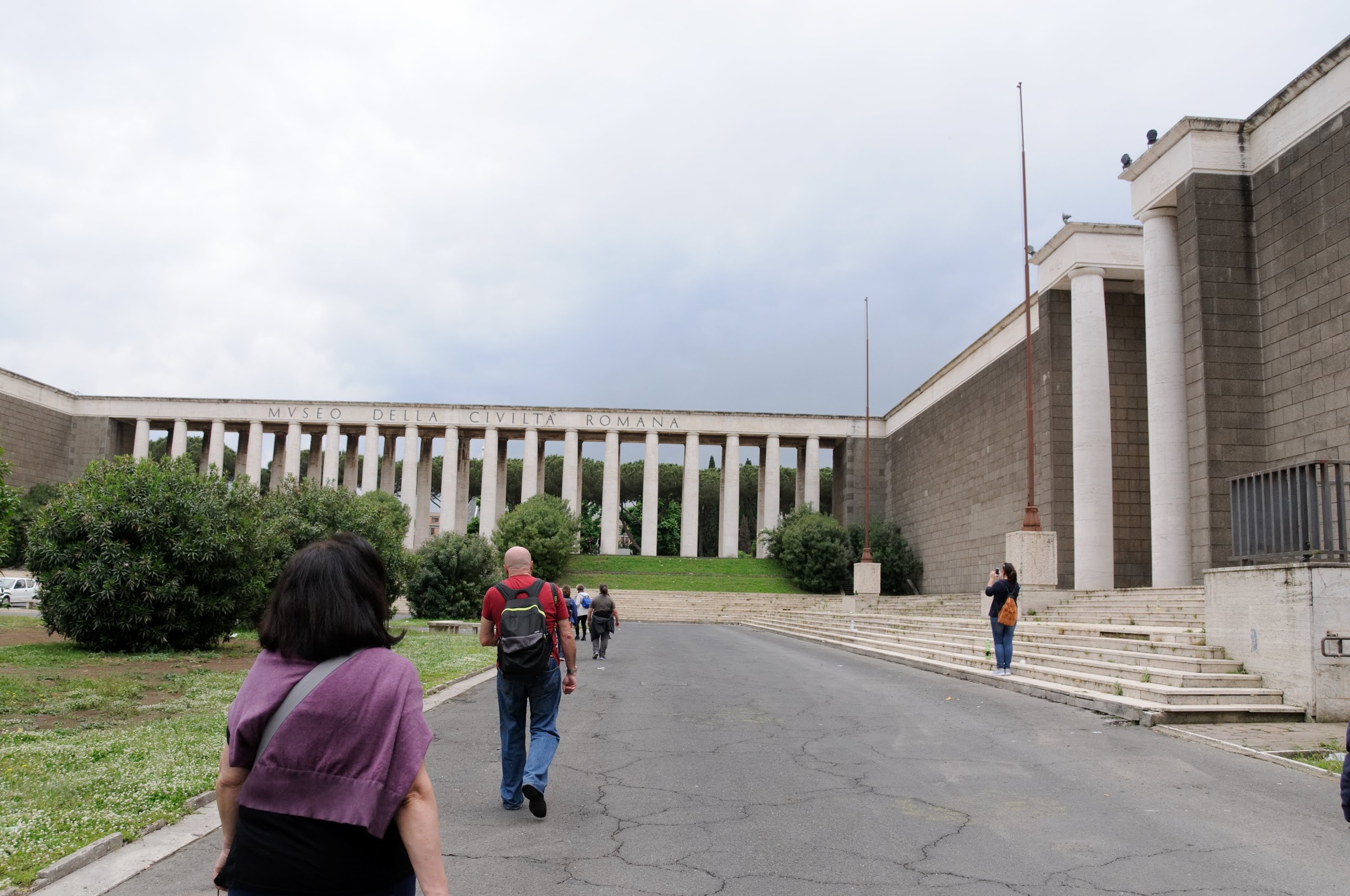 camminare | il percorso
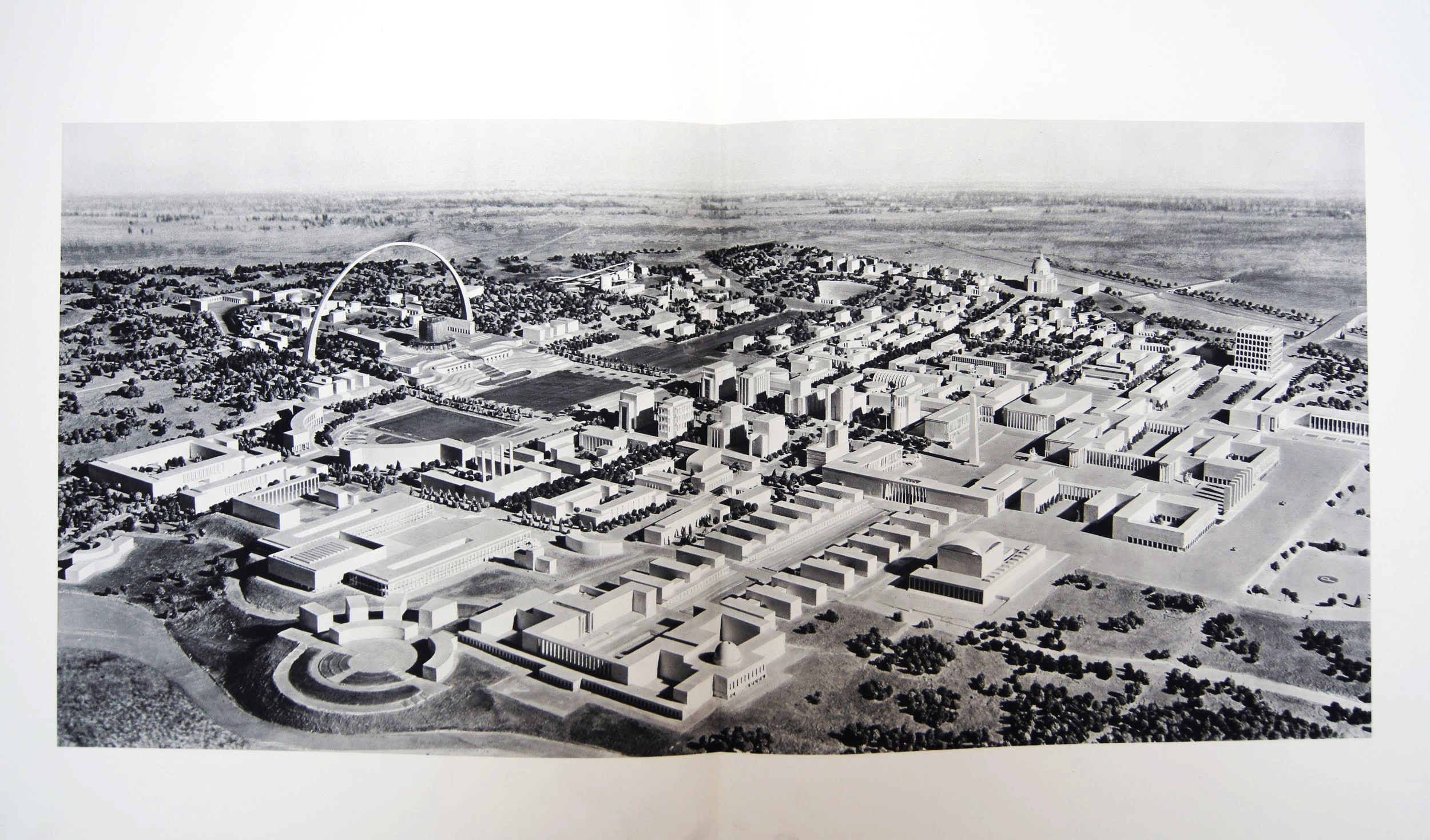 7/8 Km   4h    1 pausa    14 highlights
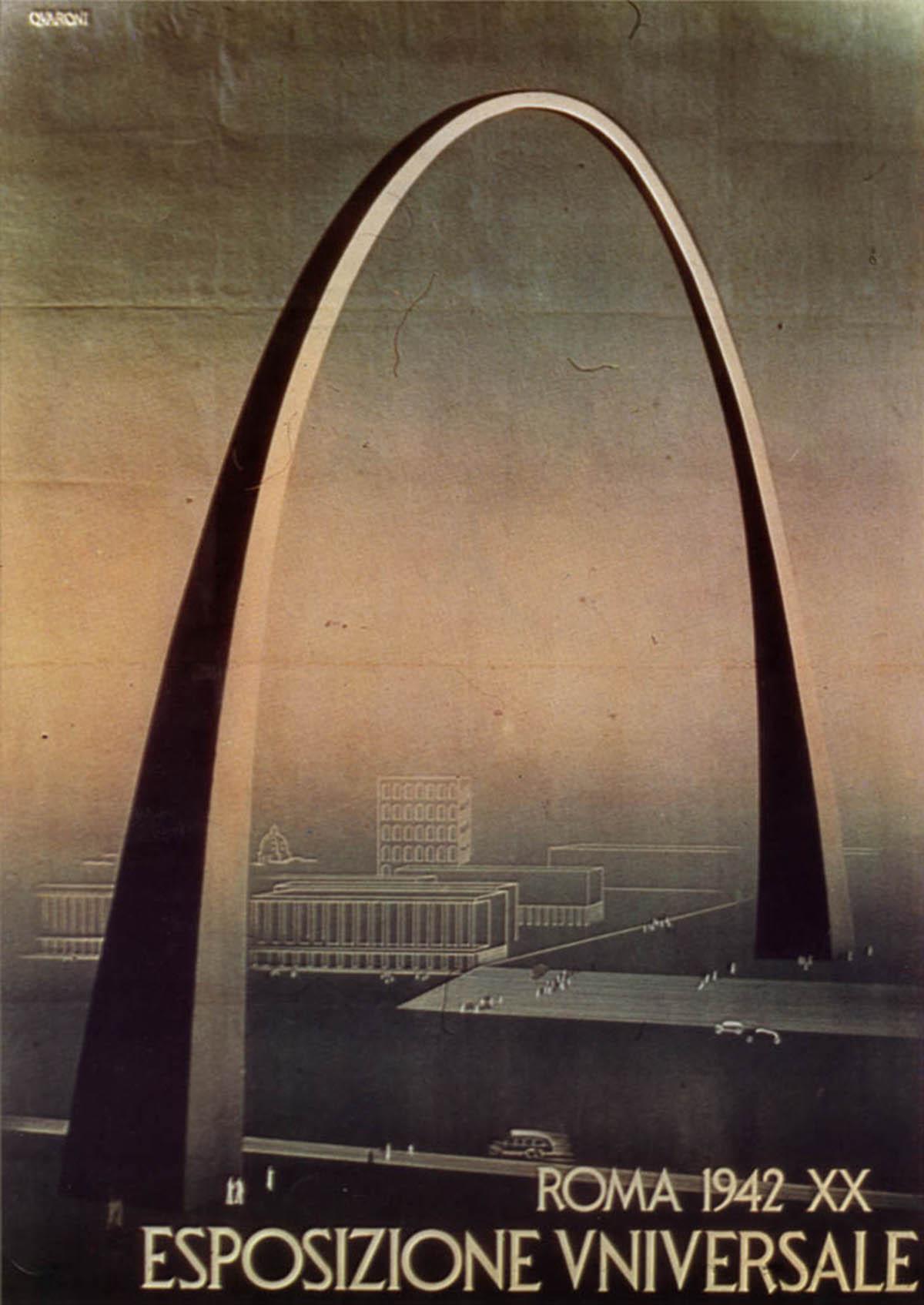 come un expo
visitare l’E42 
come nel 1942

come nasce e come viene vissuto un expo
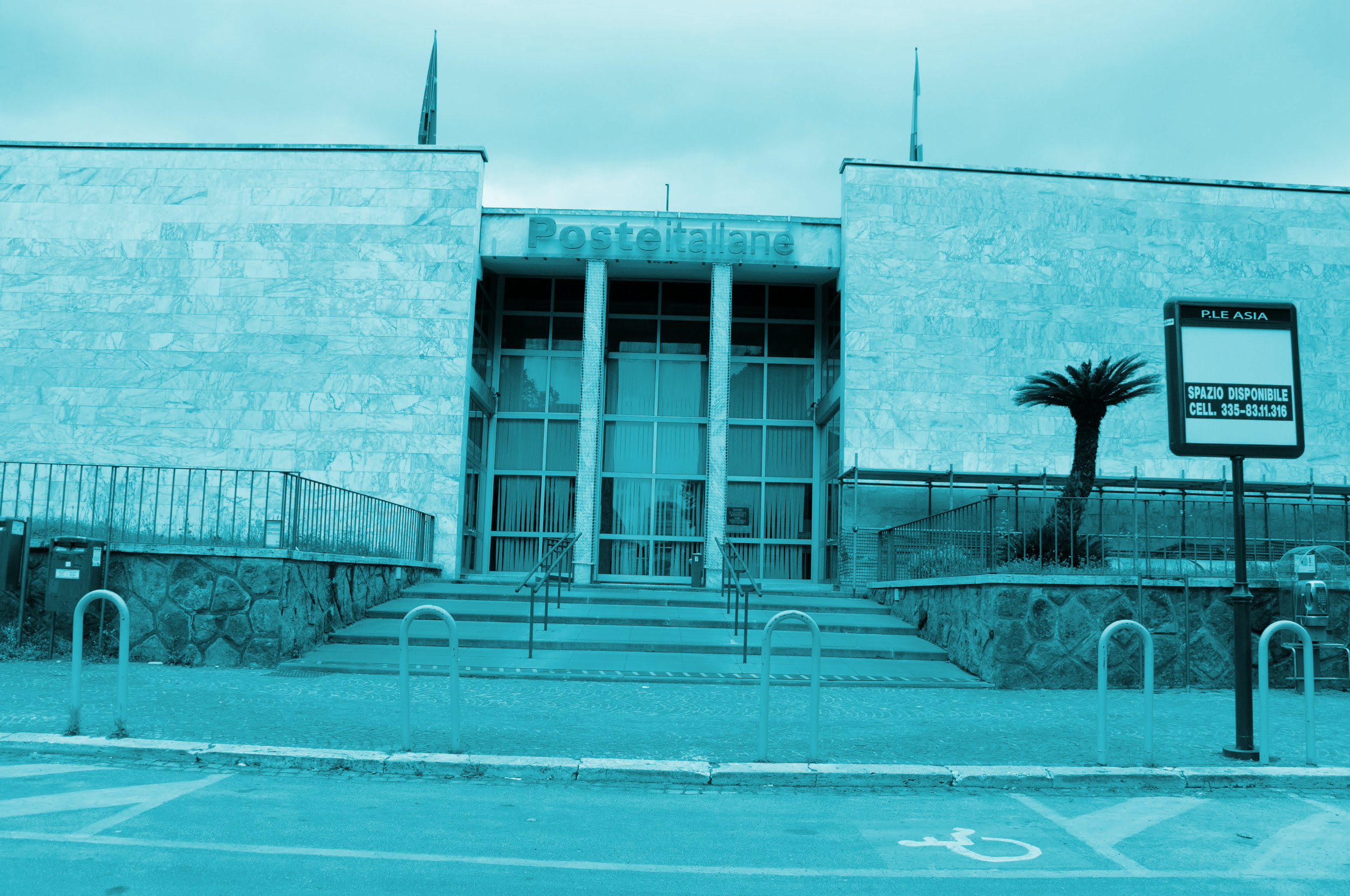 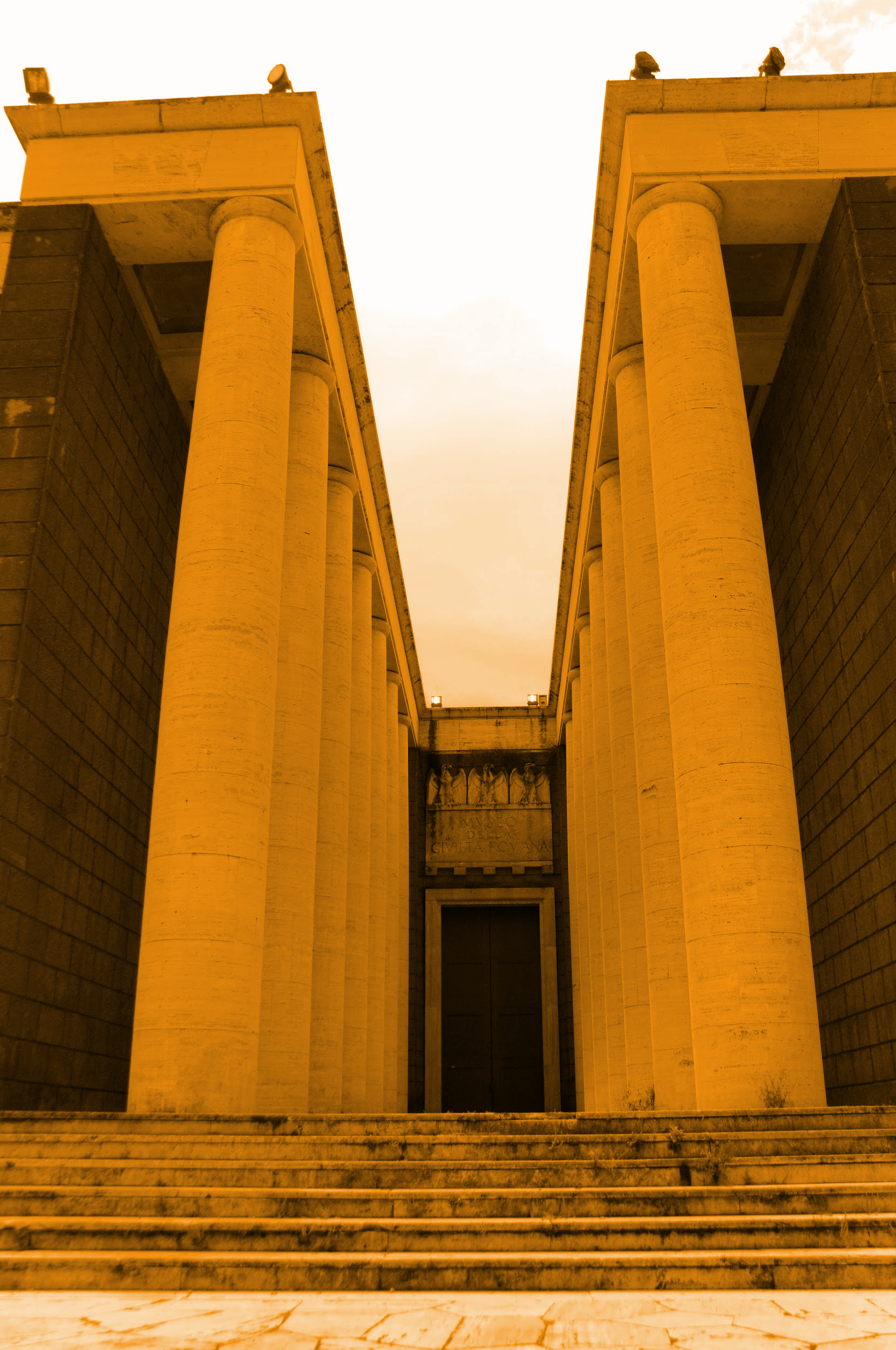 architettura
razionalismo /
monumentalismo /
international style /
contemporaneo
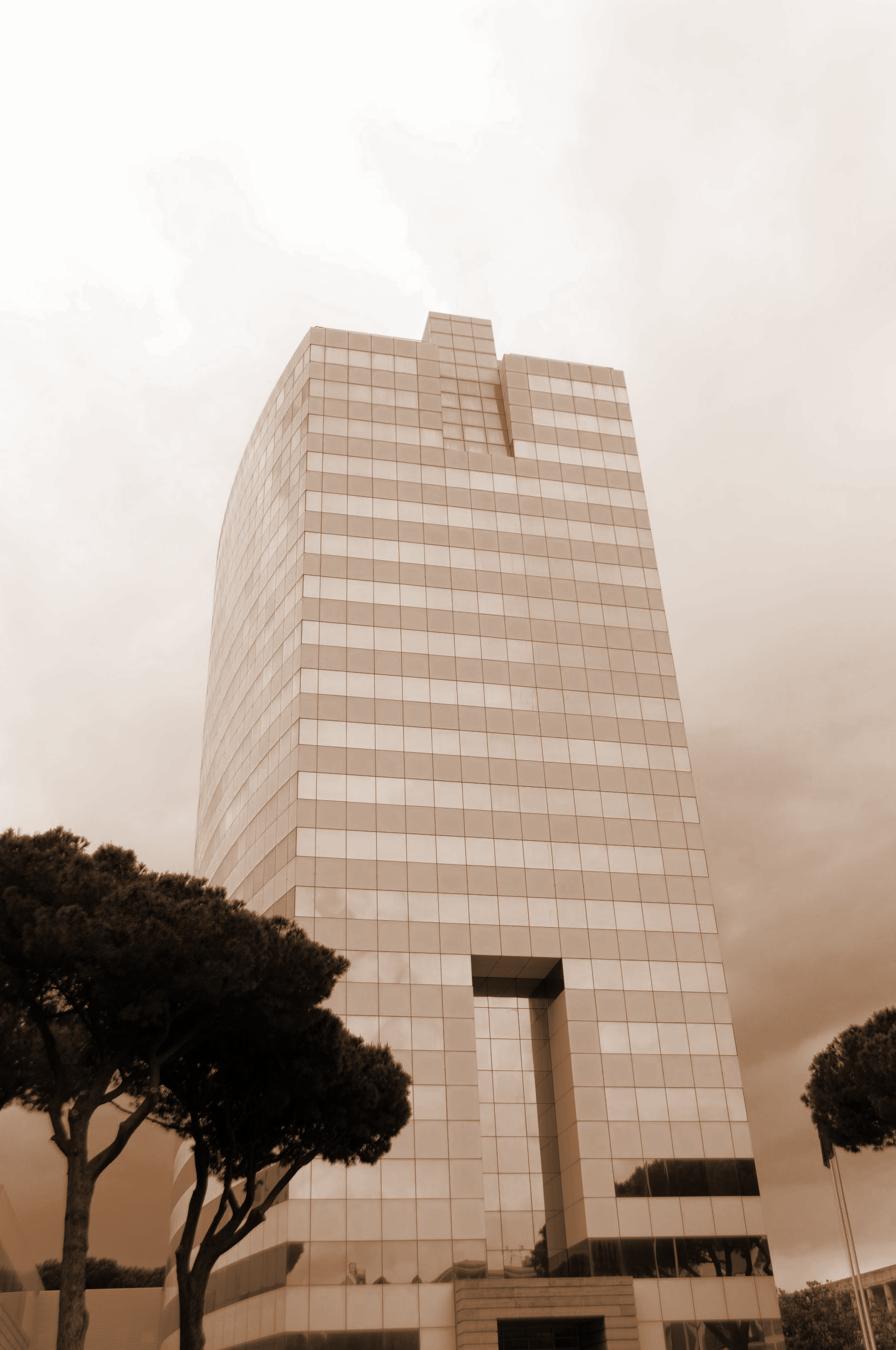 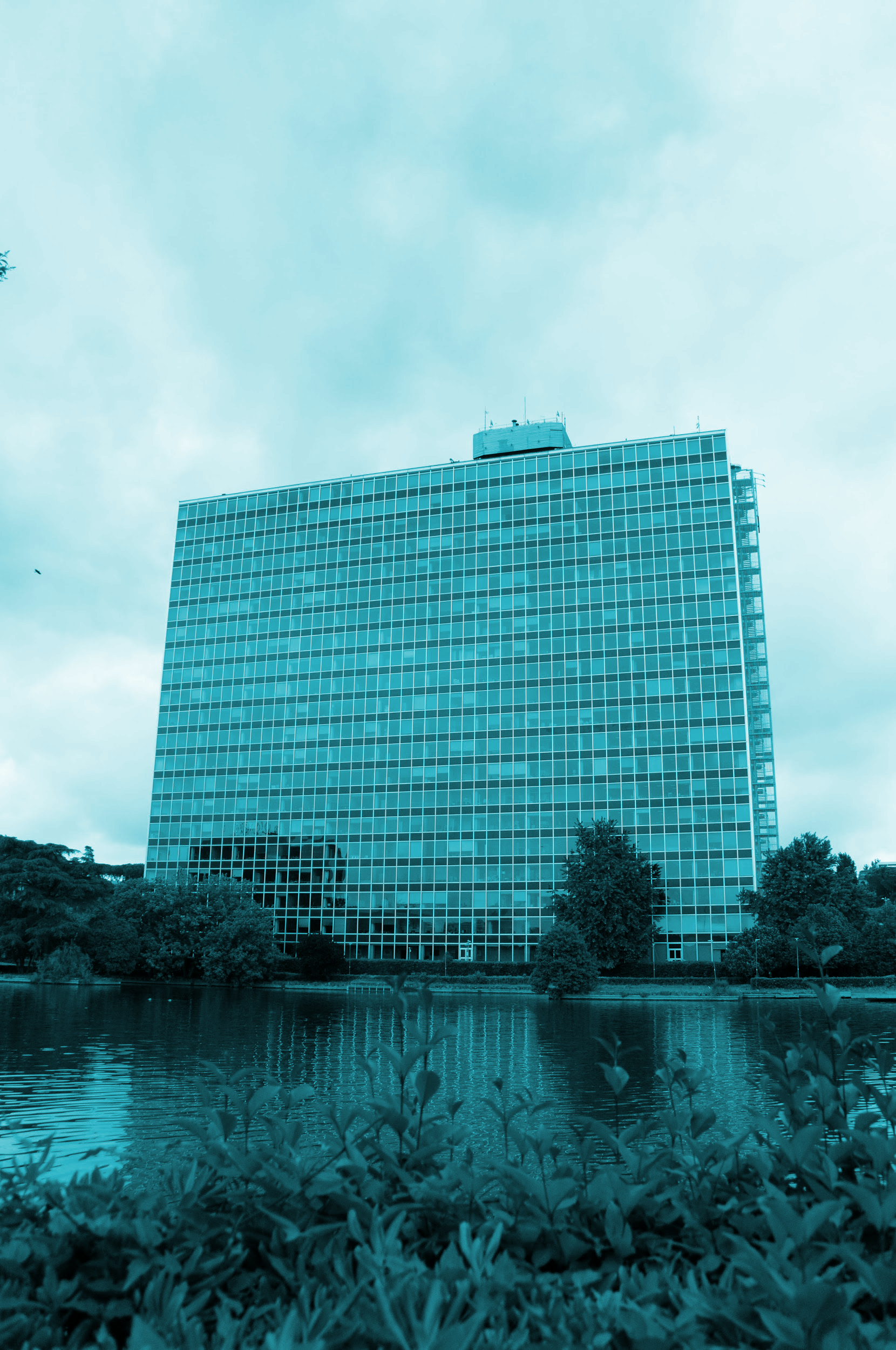 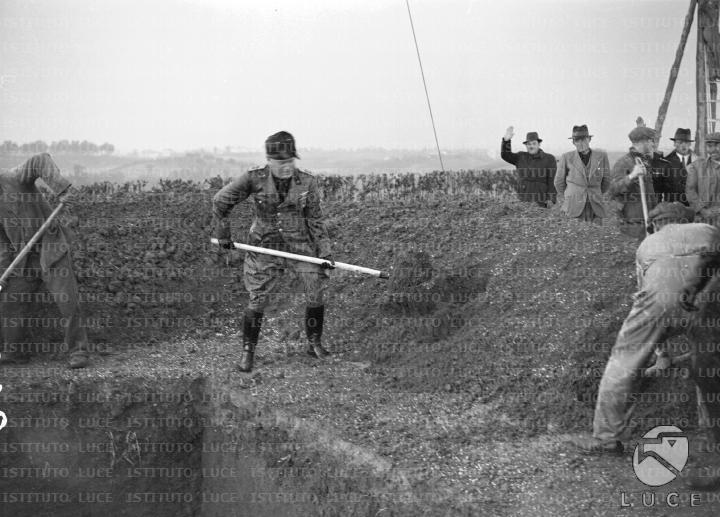 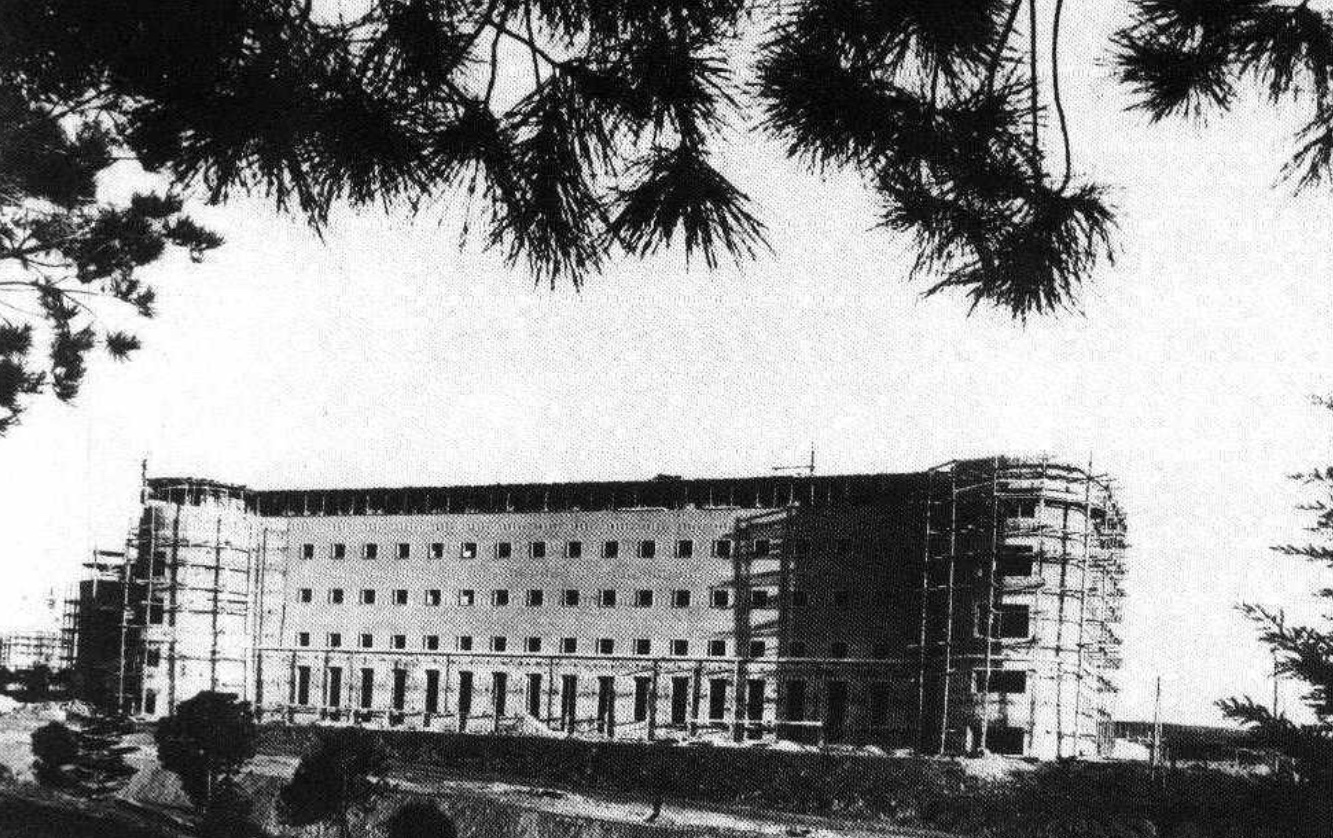 storia
dittatura / leggi razziali
potere e architettura / guerra boom economico e ricostruzione crisi / oggi
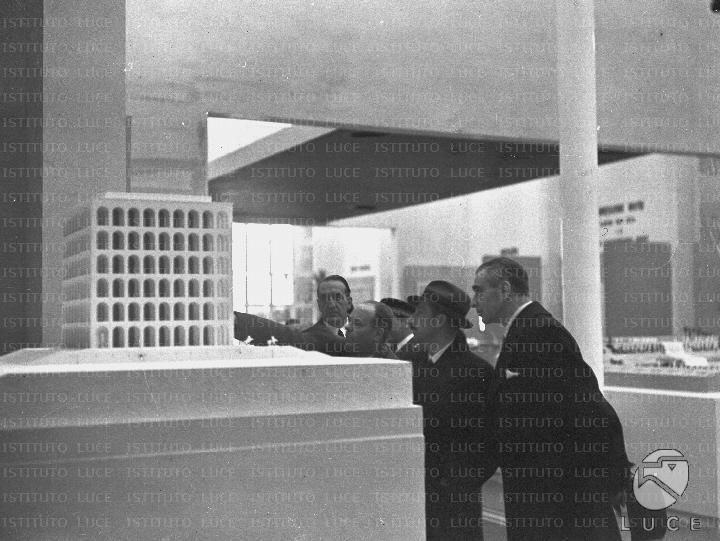 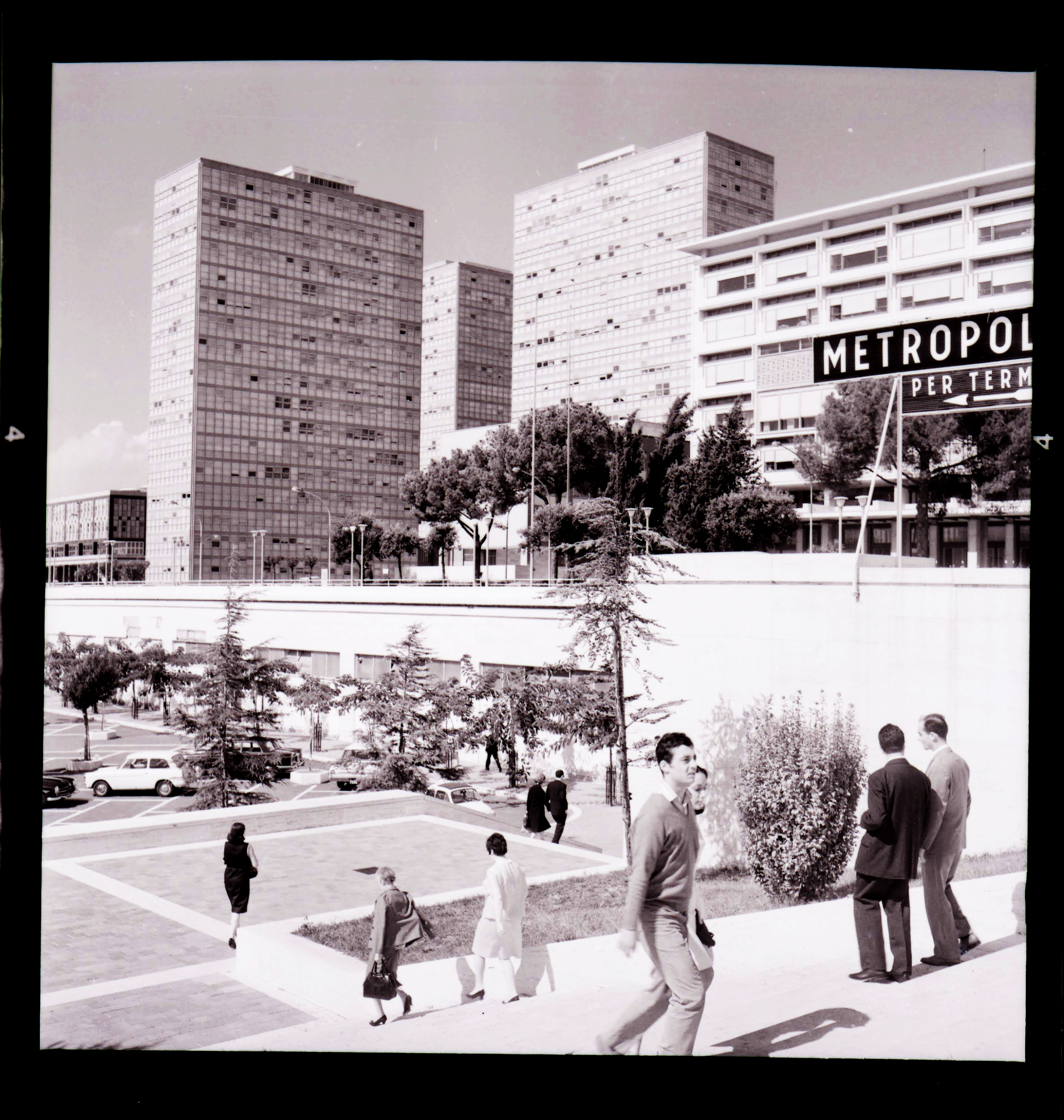 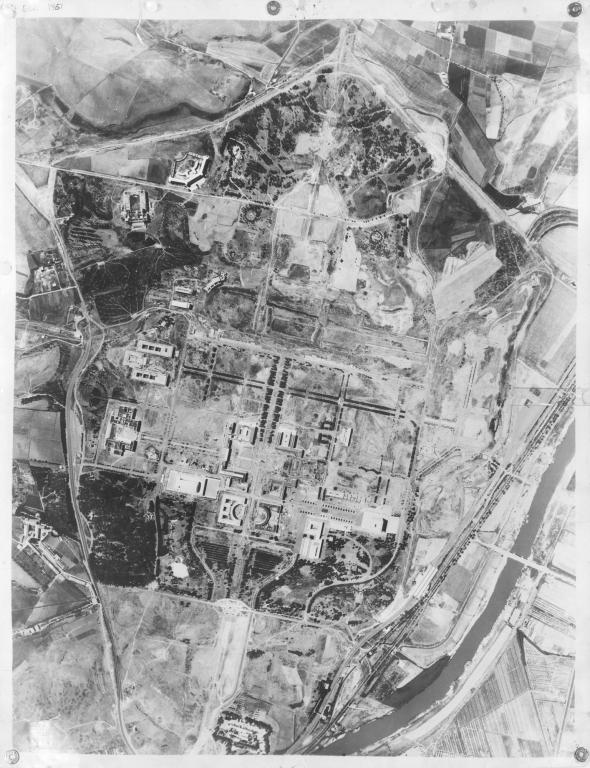 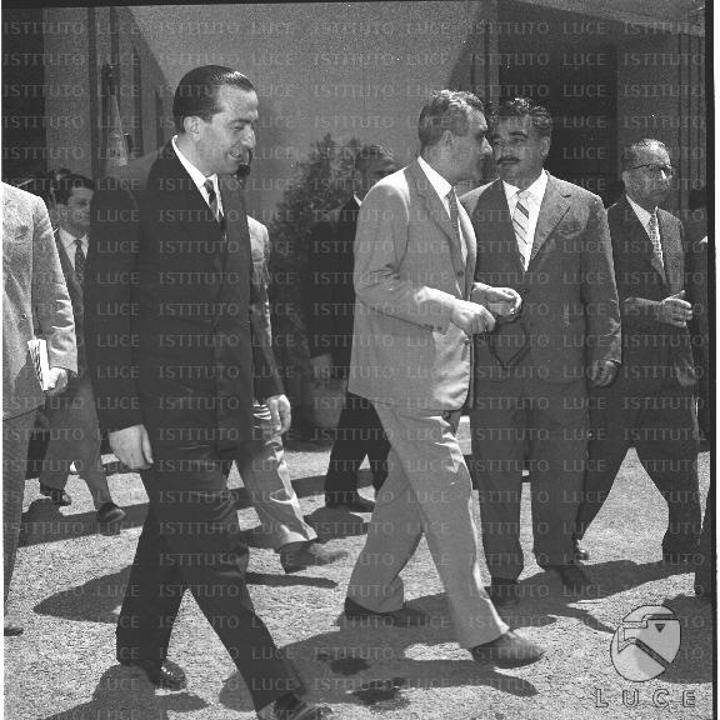 cosa sono le Jane’s Walk
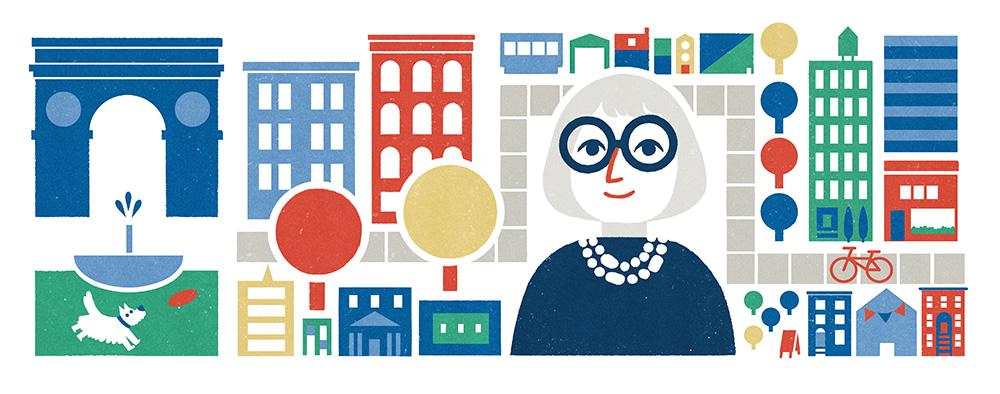 Passeggiate libere / gratuite / locali
per scoprire / celebrare / parlare del quartiere
favorendo lo sviluppo dell’educazione urbana e un approccio progettuale basato sulla concertazione con la comunità.
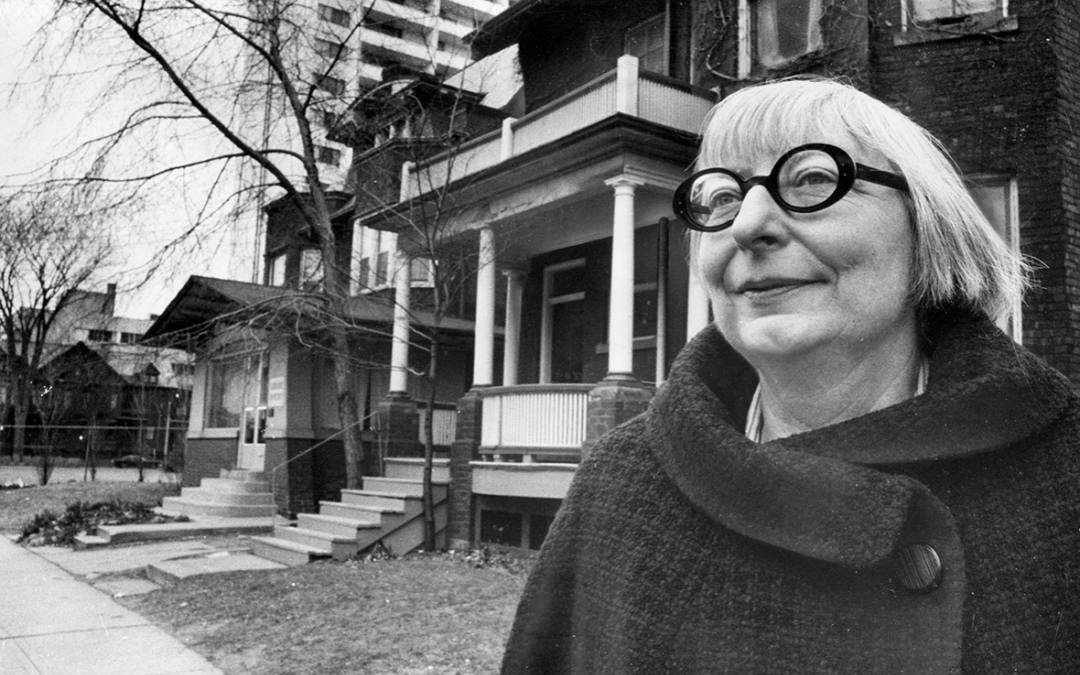 cosa ci insegna Jane Jacob
Le 4 caratteristiche 
di un buon quartiere:

più funzioni primarie
isolati piccoli
edifici eterogenei / diversificazione redditi
densità abitativa elevata
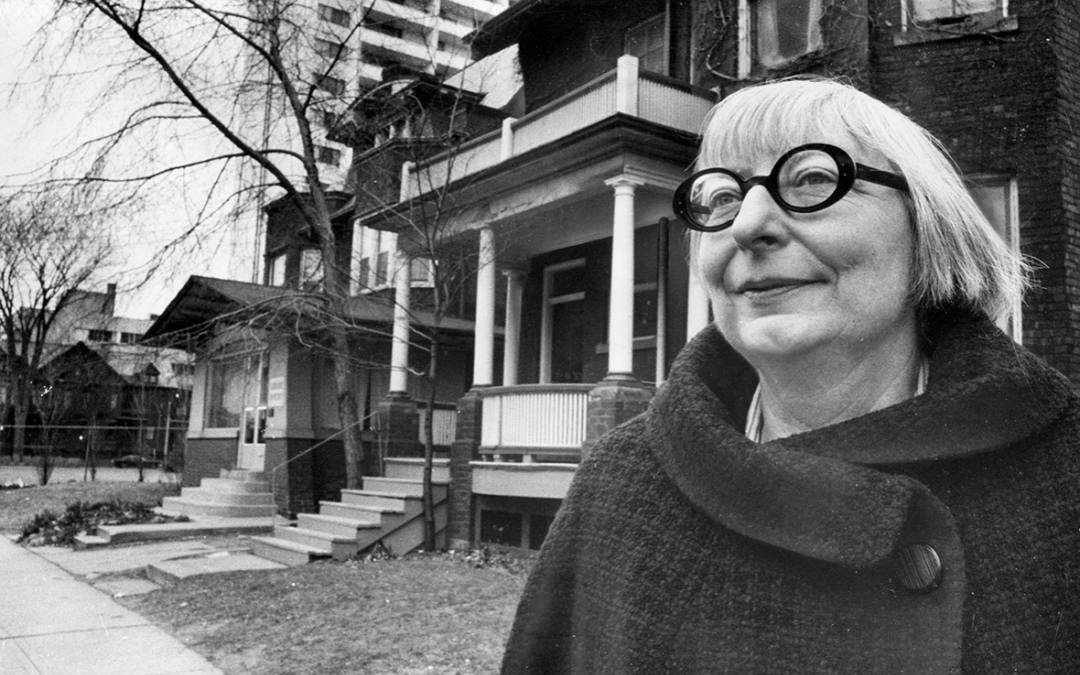 cosa ci insegna Jane Jacob
I 5 processi urbani negativi

Individualismo / consumismocrisi famiglie e comunità
Finalità del sistema educativo (credenziali)
sviluppo scientifico e tecnologico
Attenzione governativa ai grandi gruppi di interesse
Mancanza di etica nelle professioni liberali
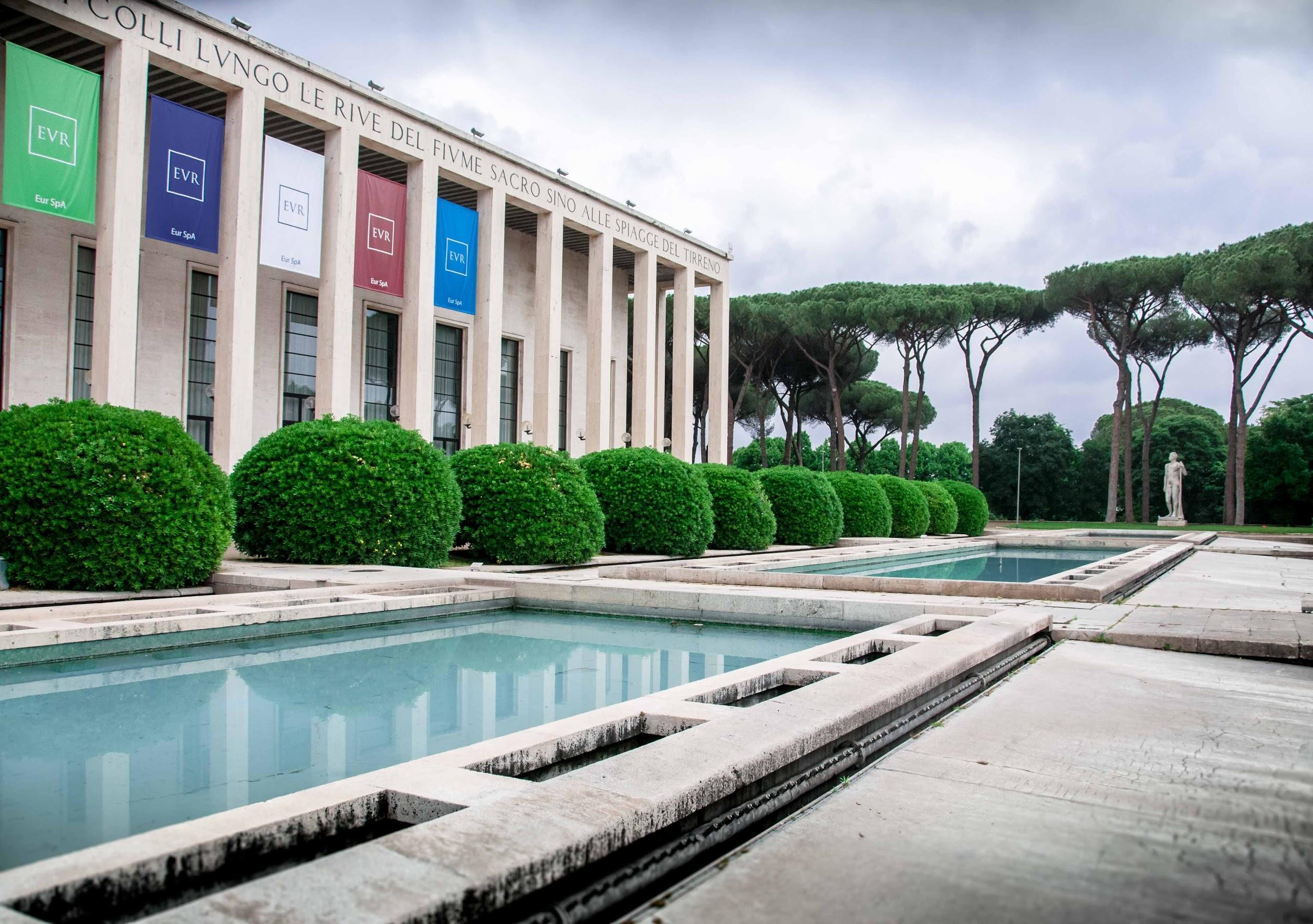 la passeggiata / l’inizio
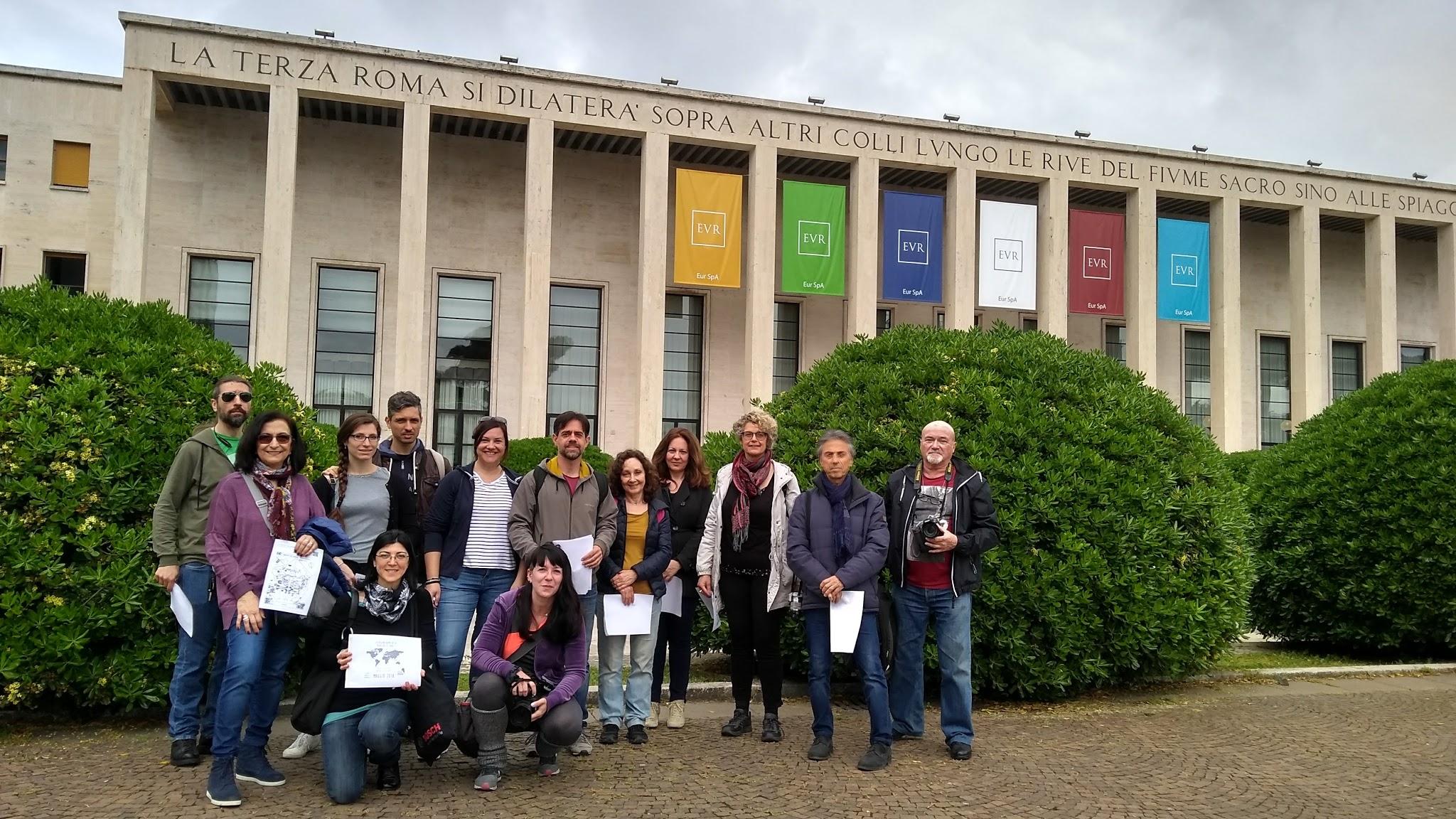 la passeggiata / i partecipanti
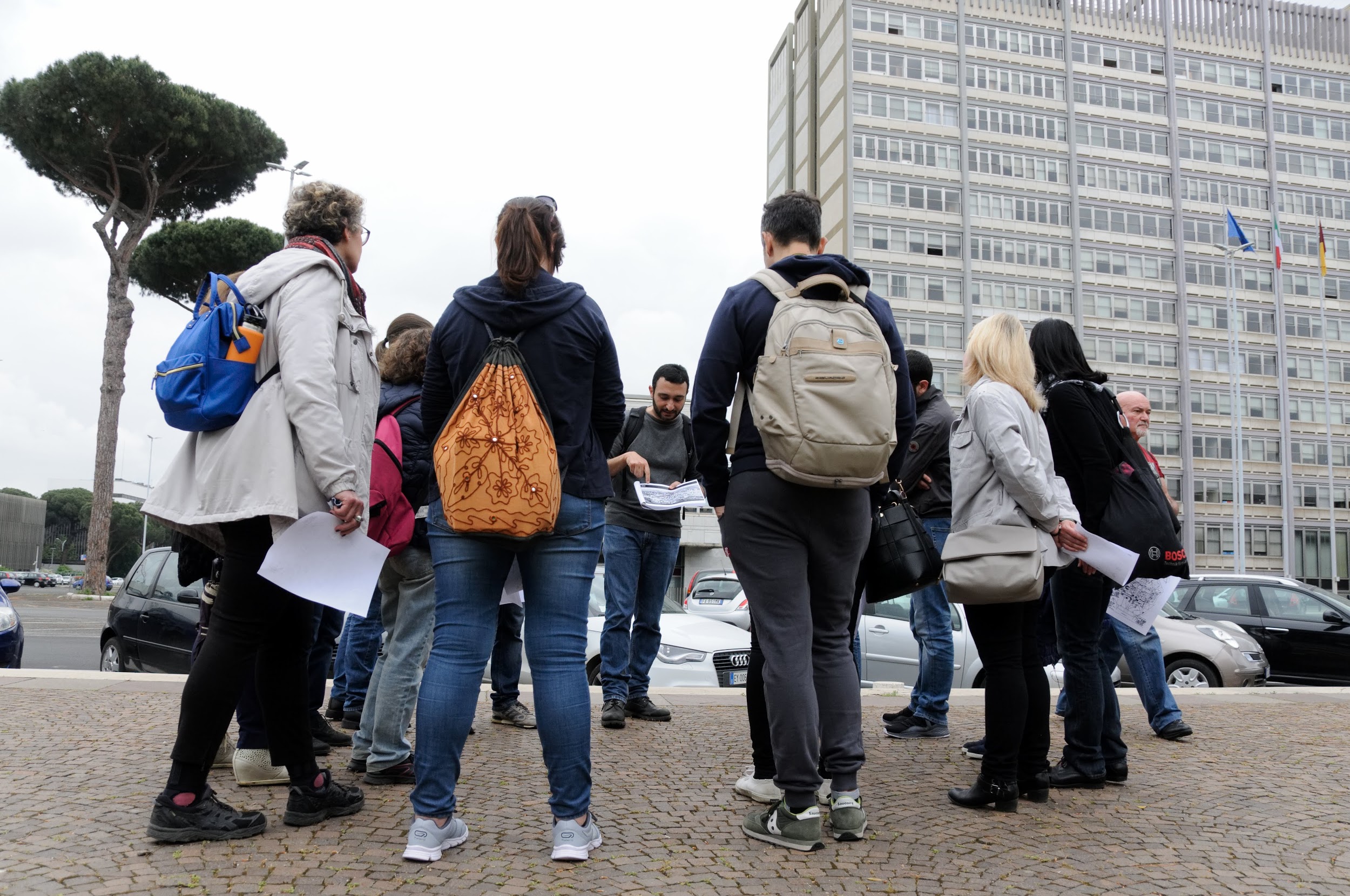 la passeggiata / l’introduzione
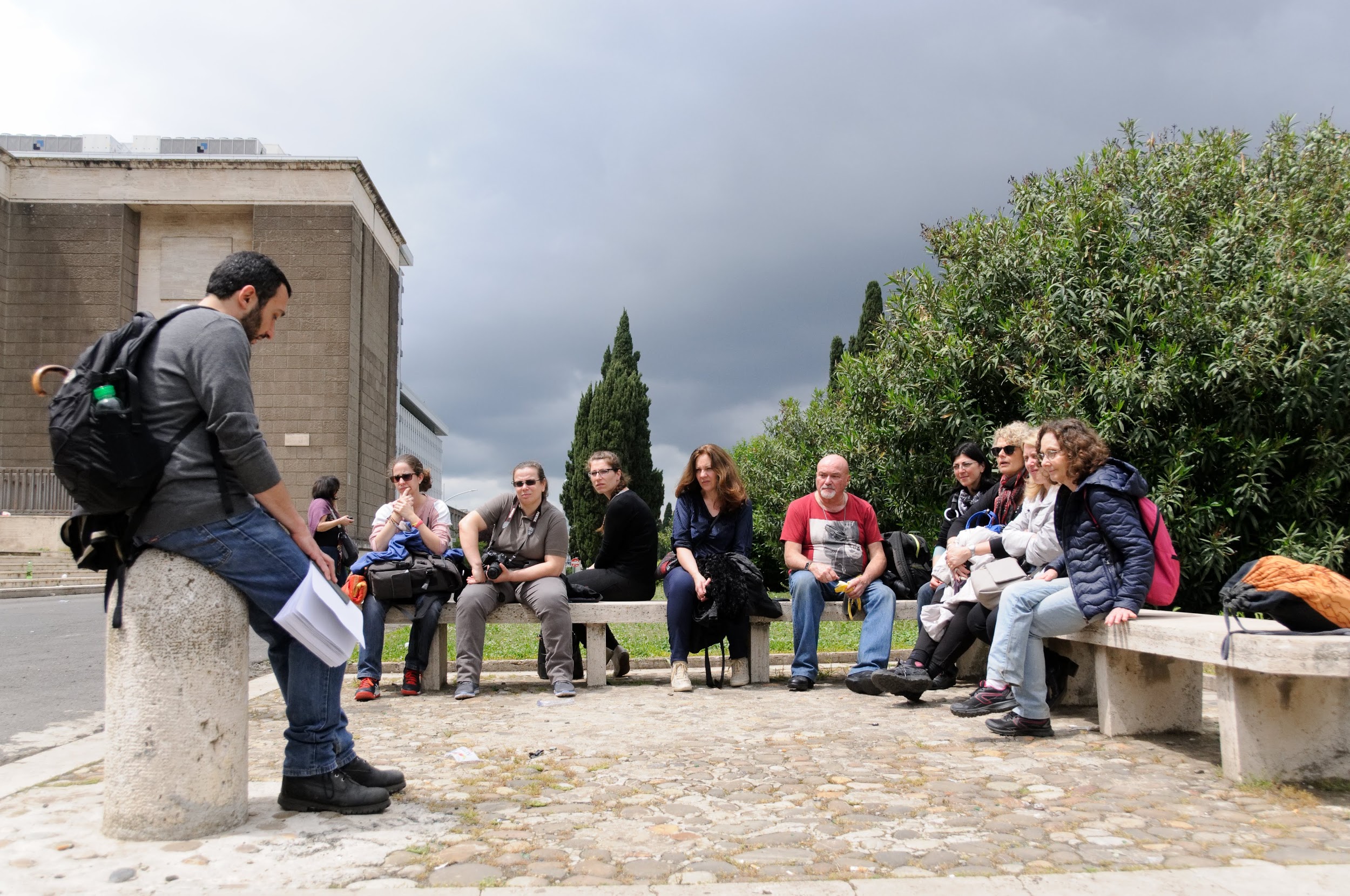 la passeggiata / verso la fine
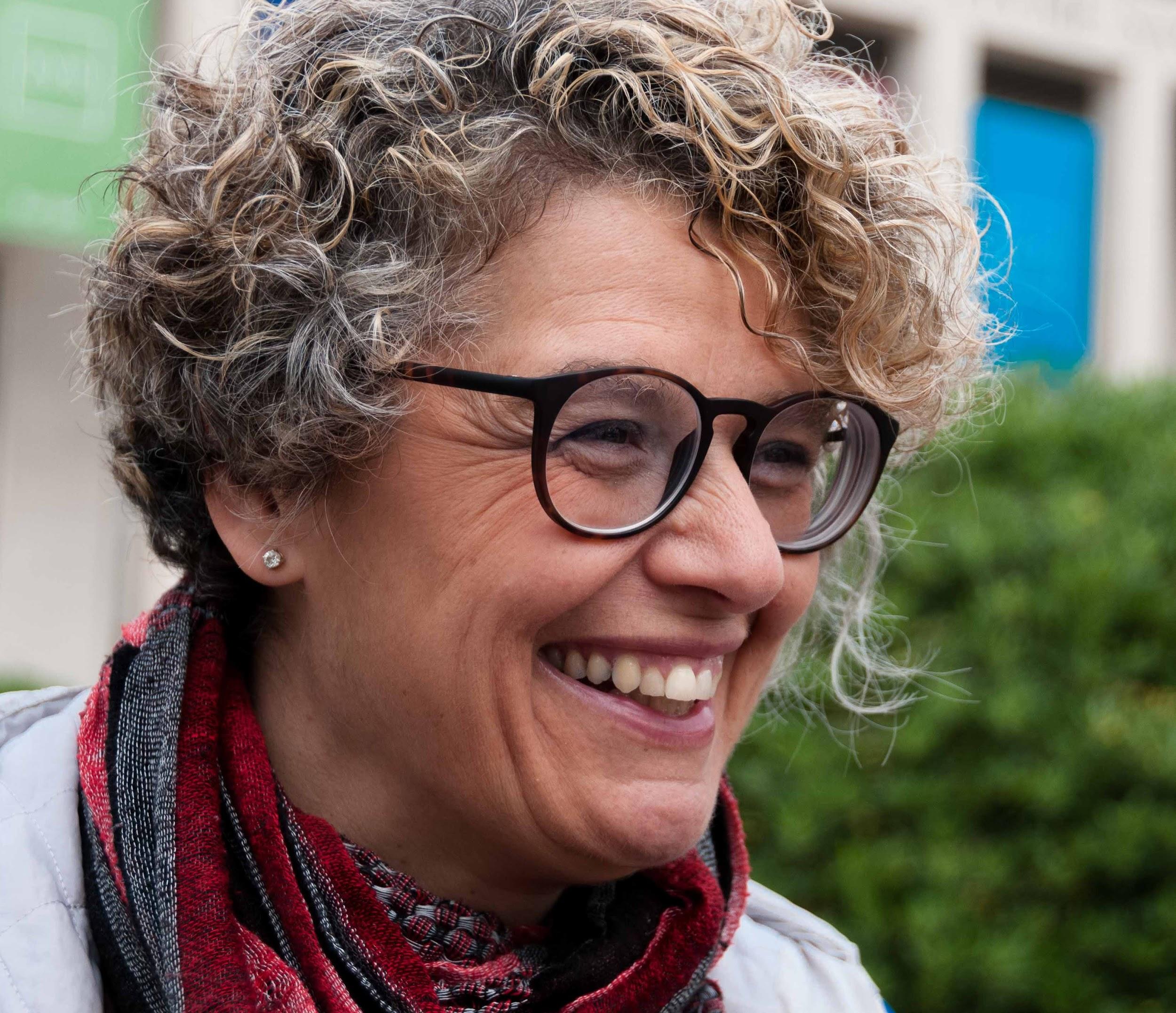 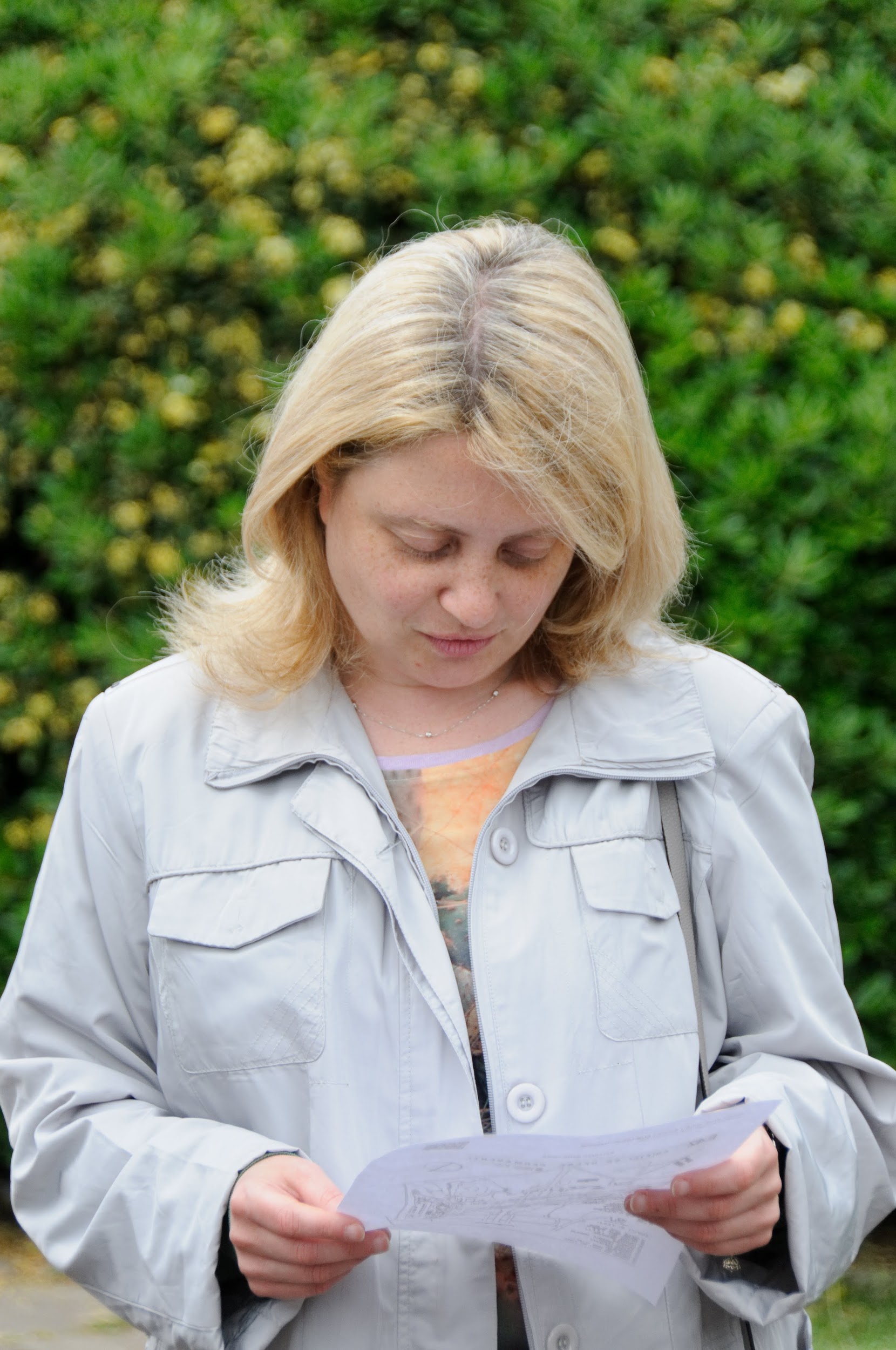 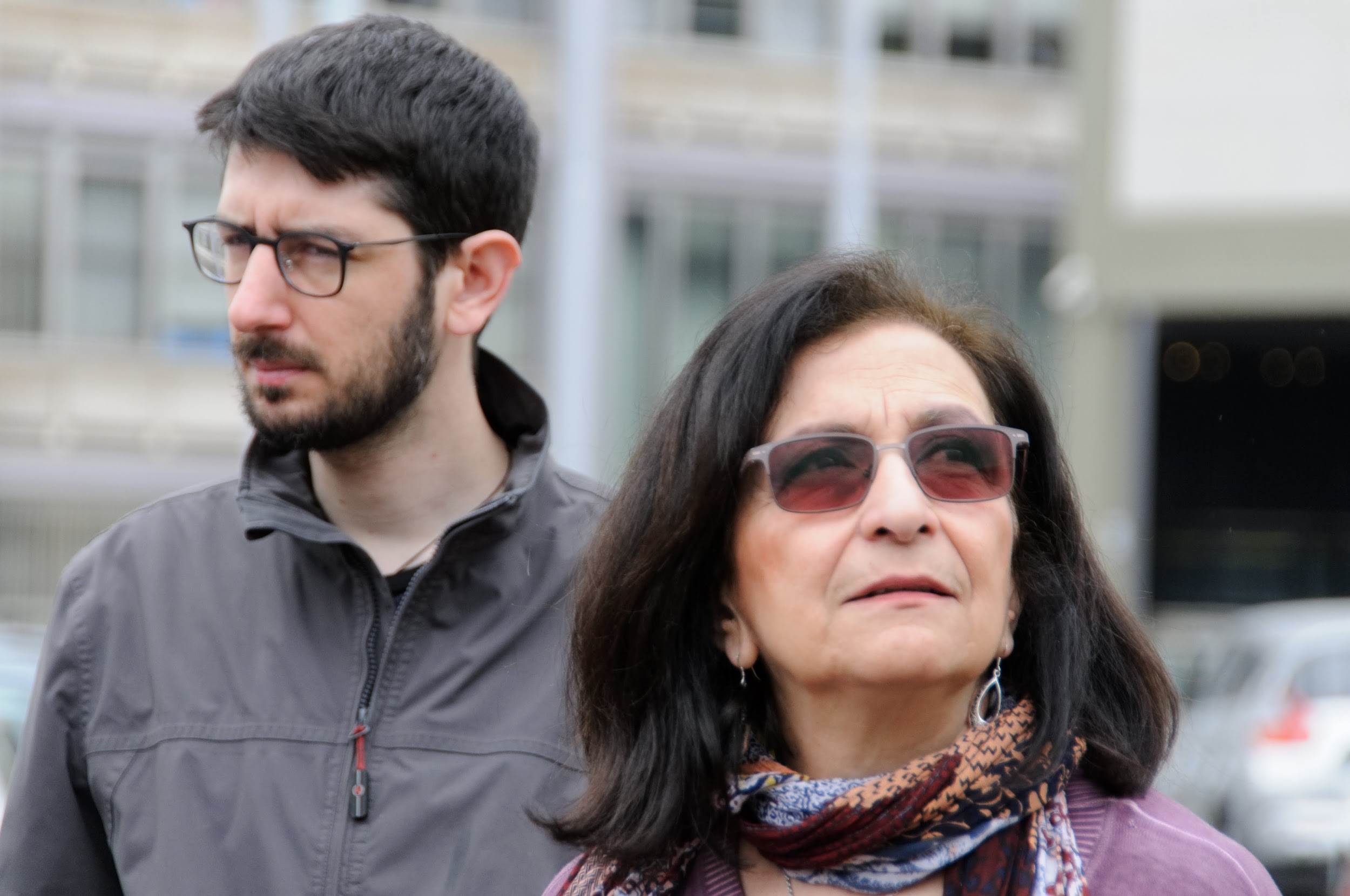 la passeggiata / i partecipanti
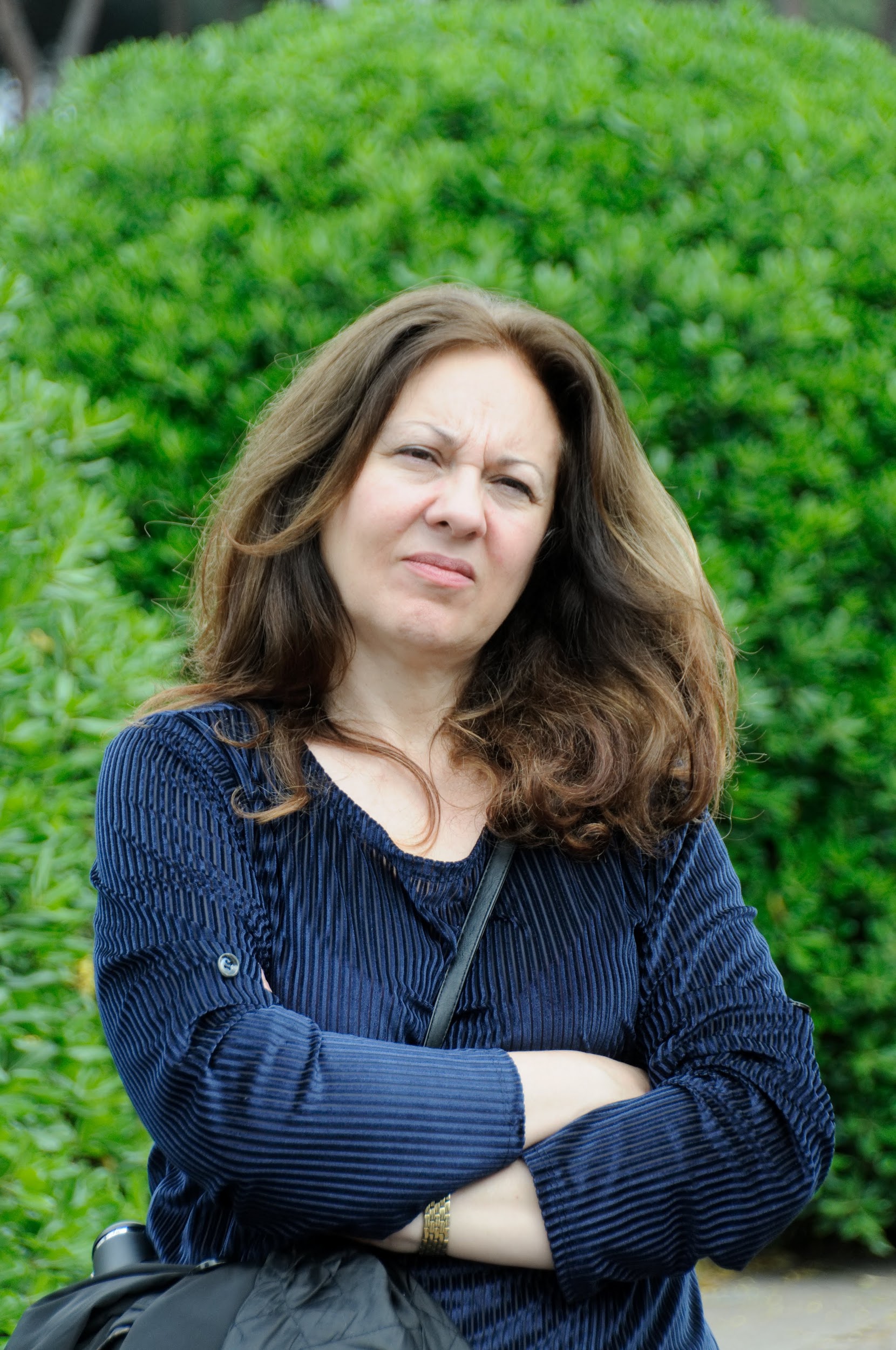 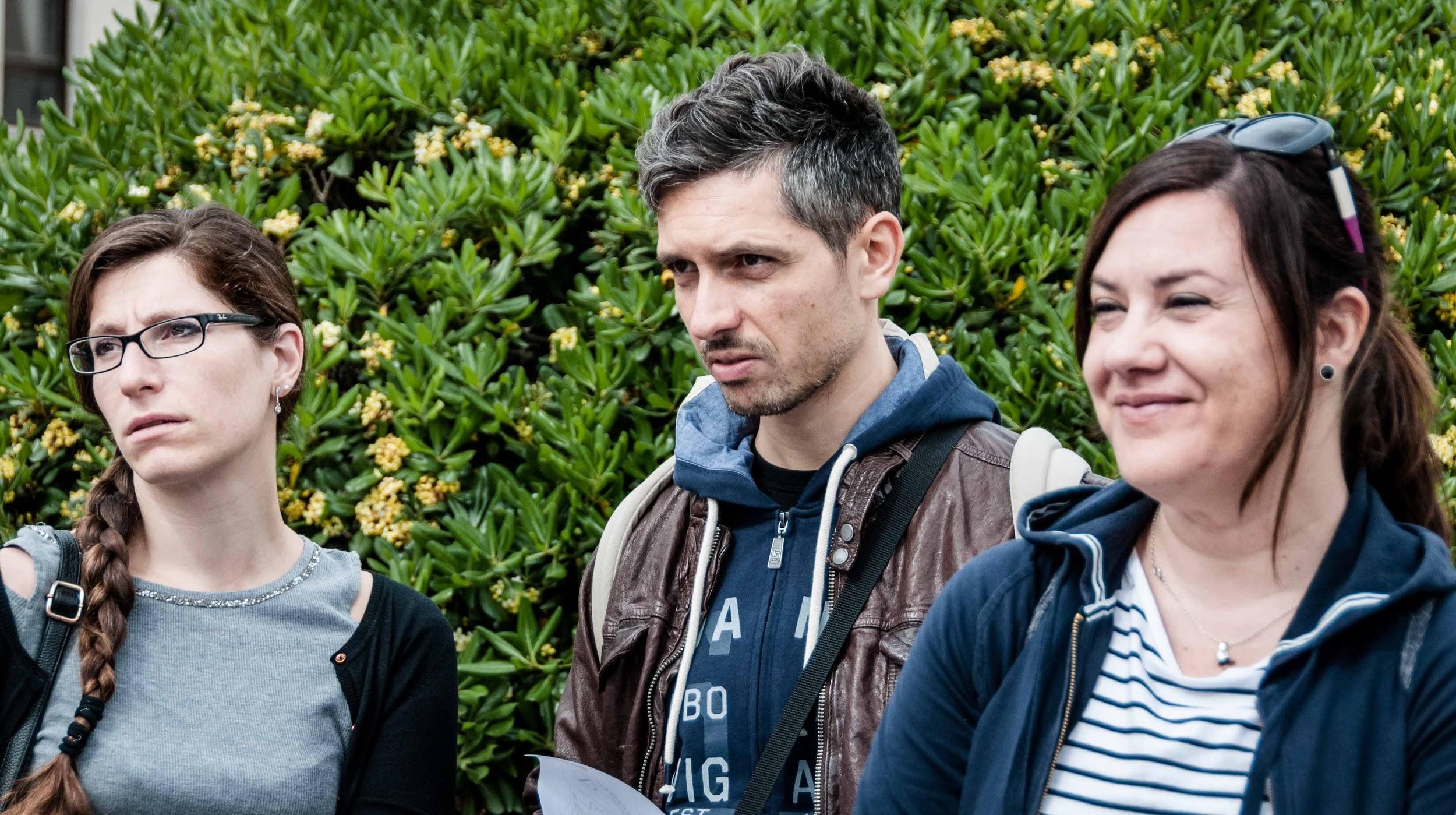 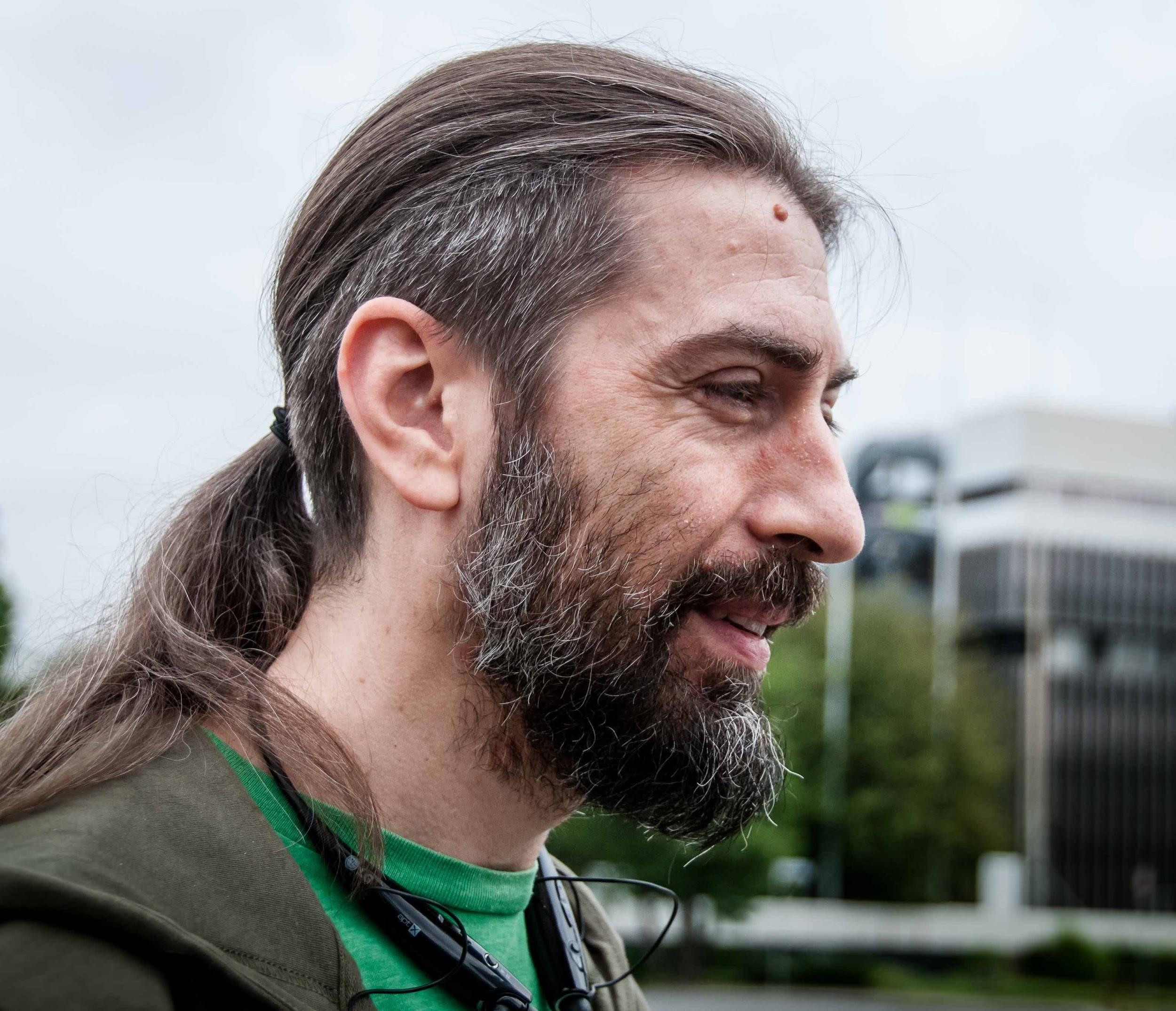 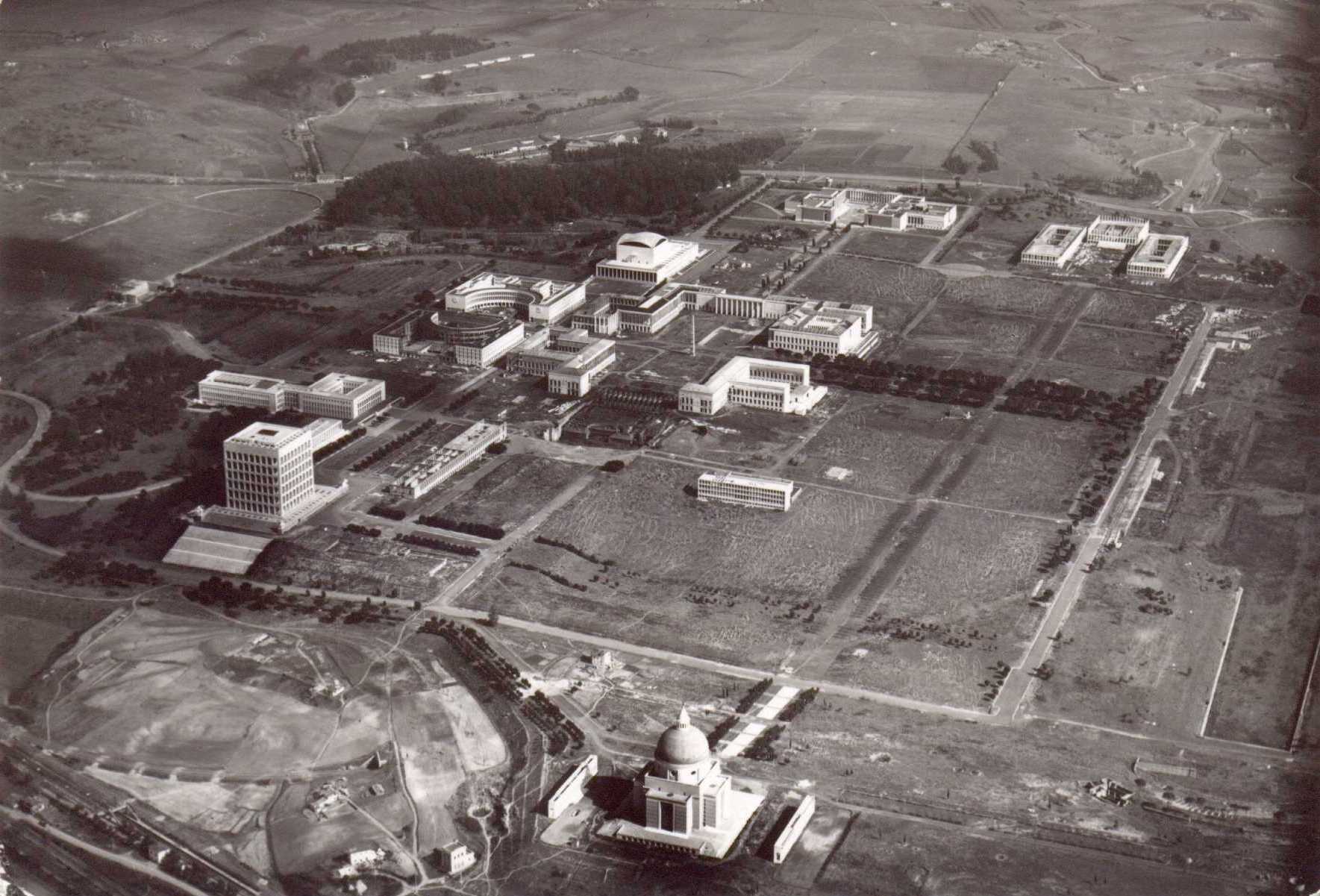 interessante... la storia dell’EUR
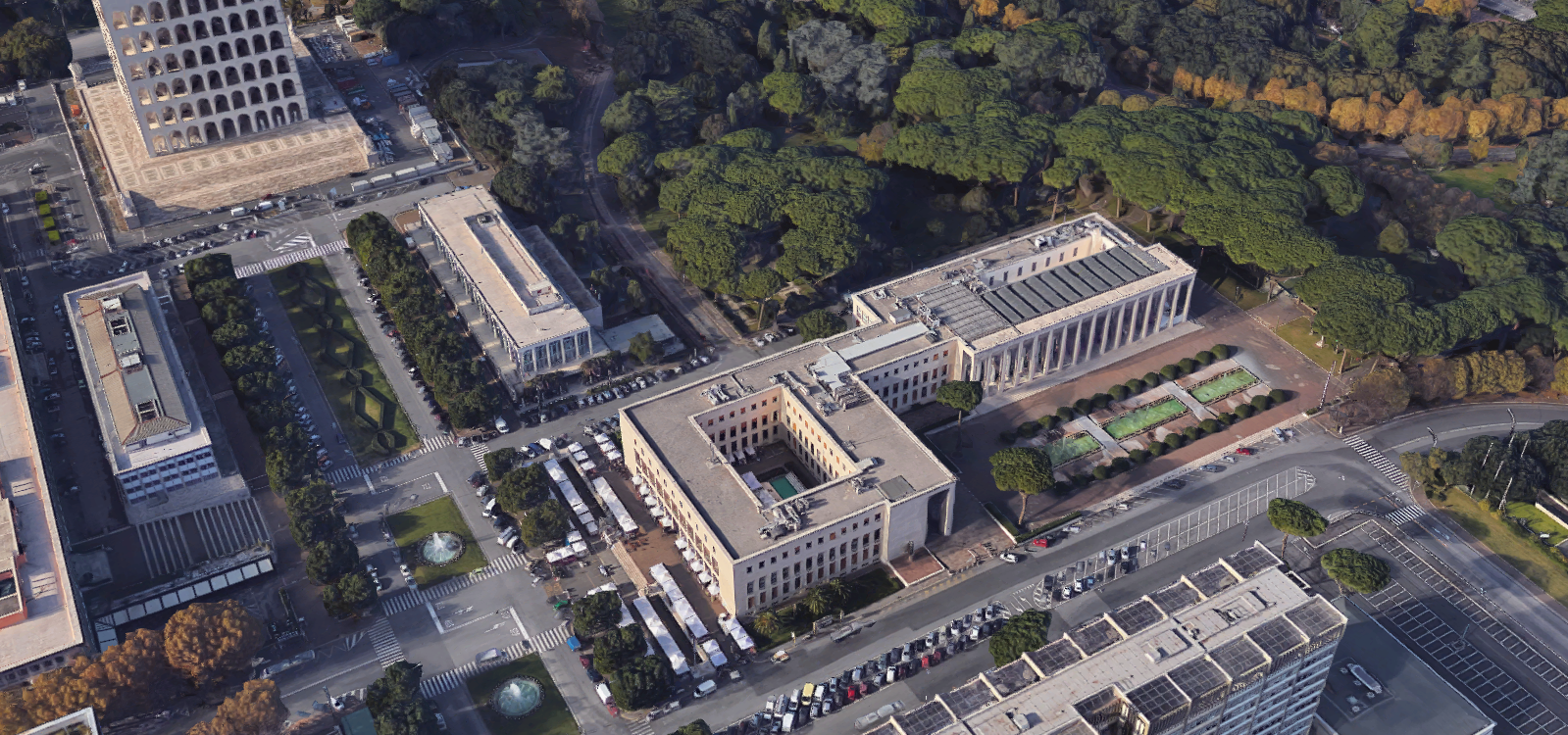 interessante... un nuovo punto di vista
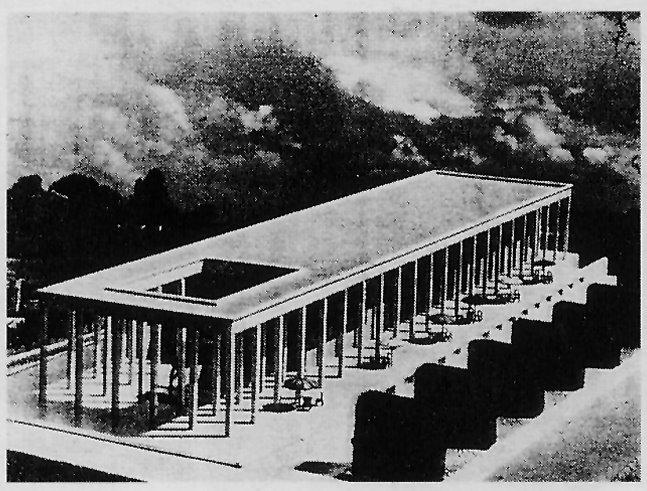 interessante... come doveva essere
interessante... come sarebbe stato
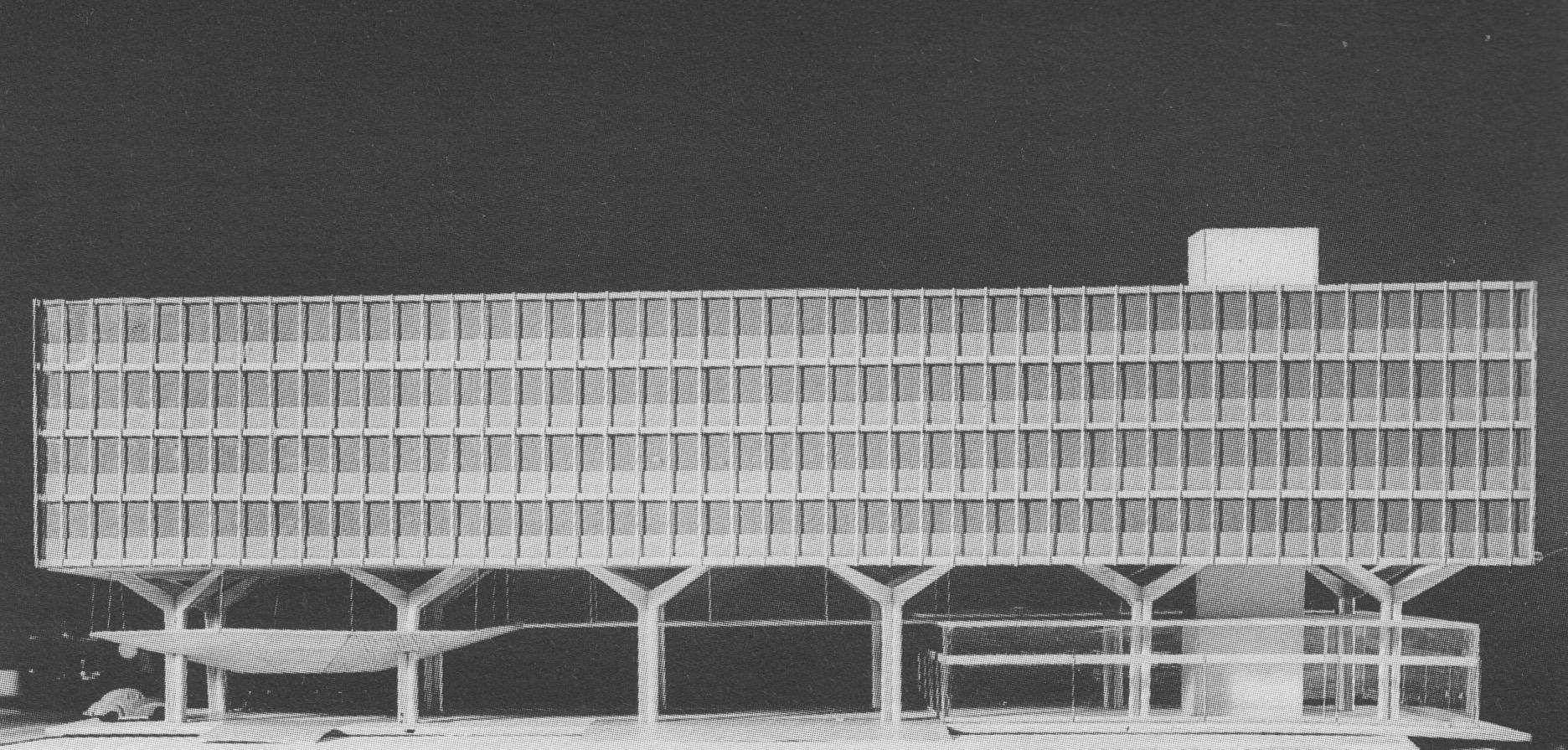 interessante... come sarebbe stato
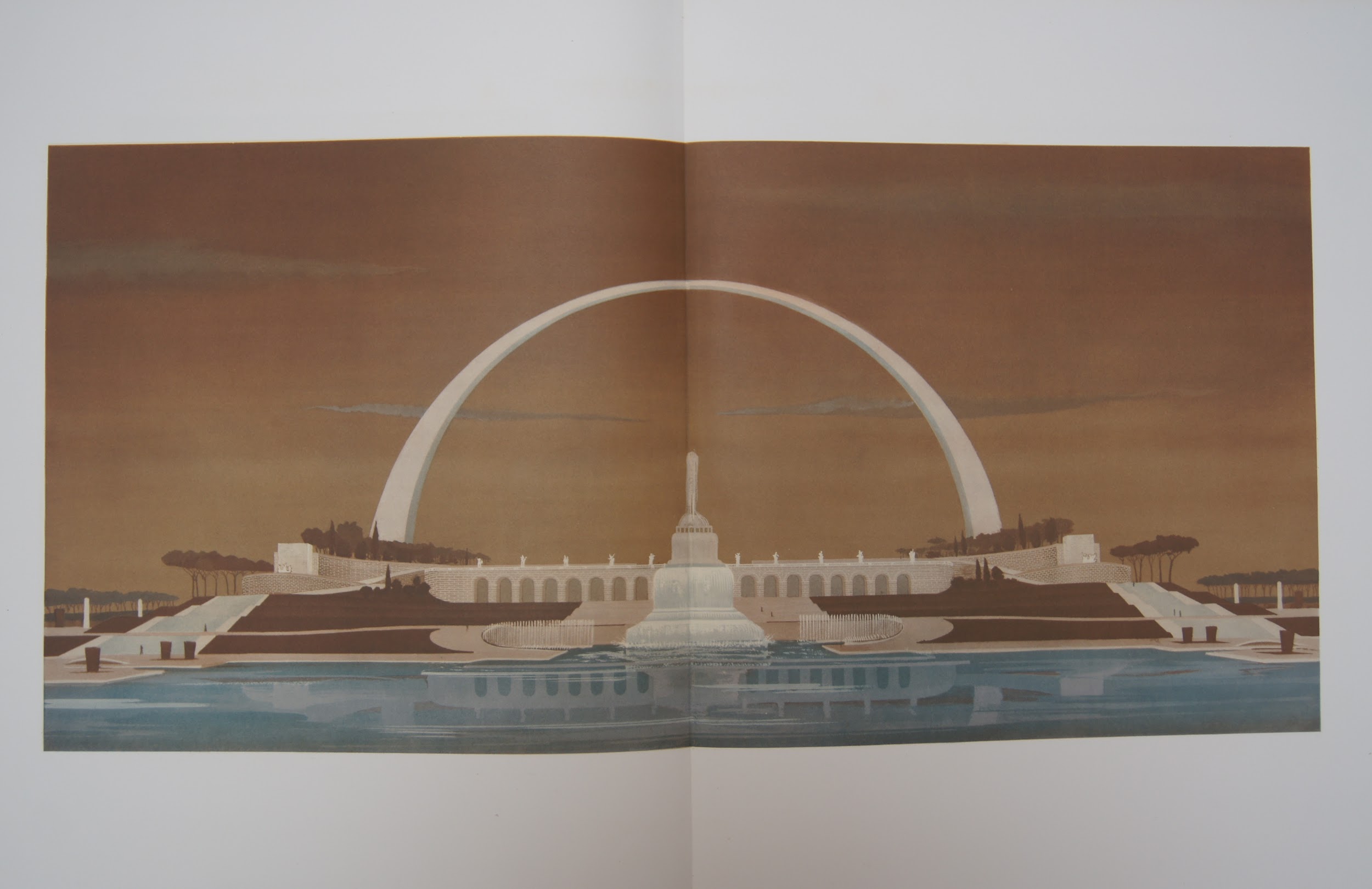 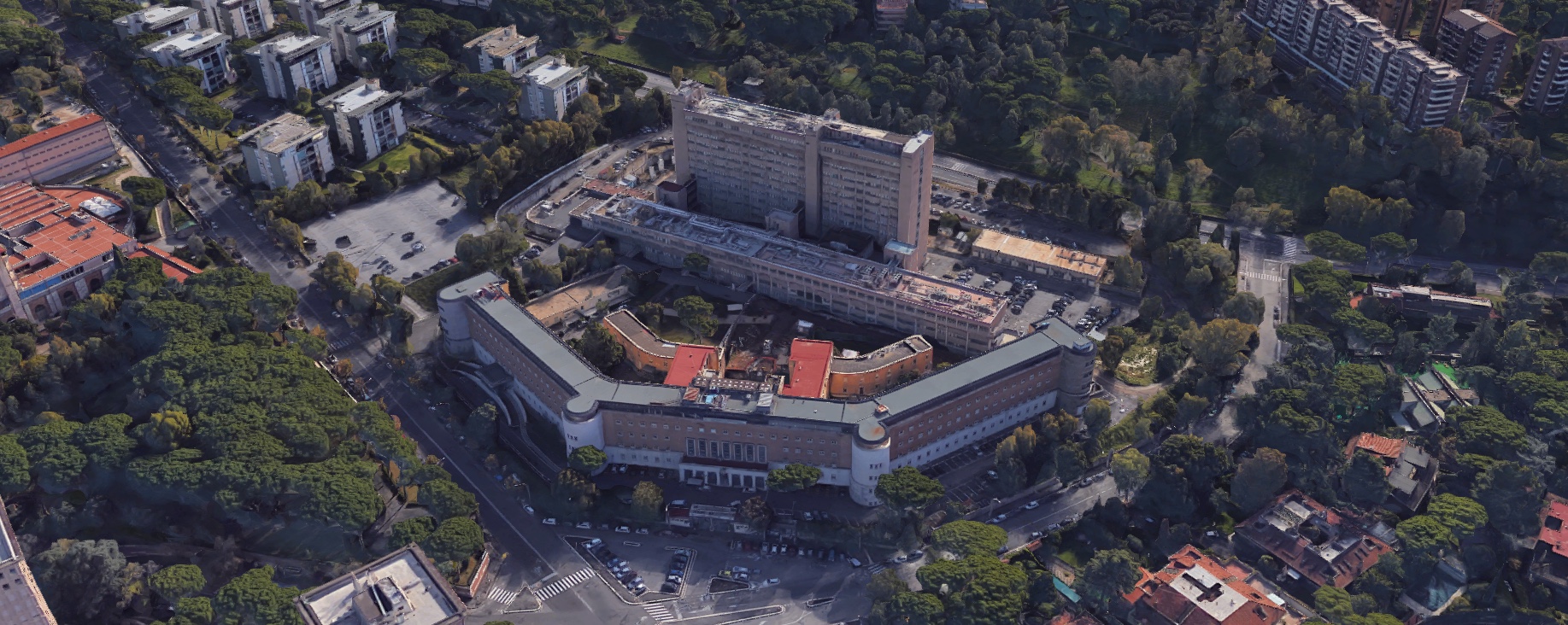 interessante... l’Istituto di Ortogenesi
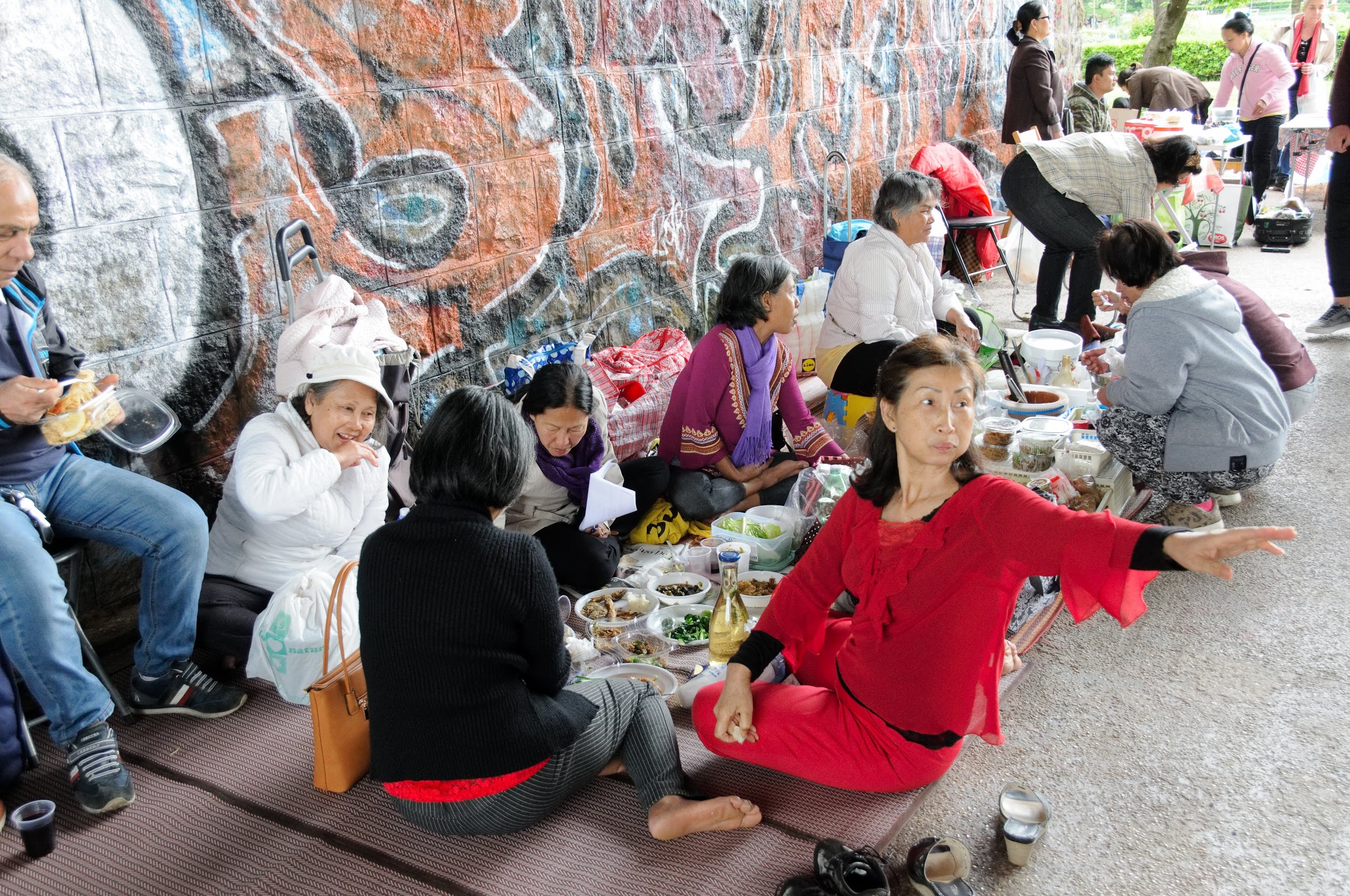 interessante… l’uso degli spazi
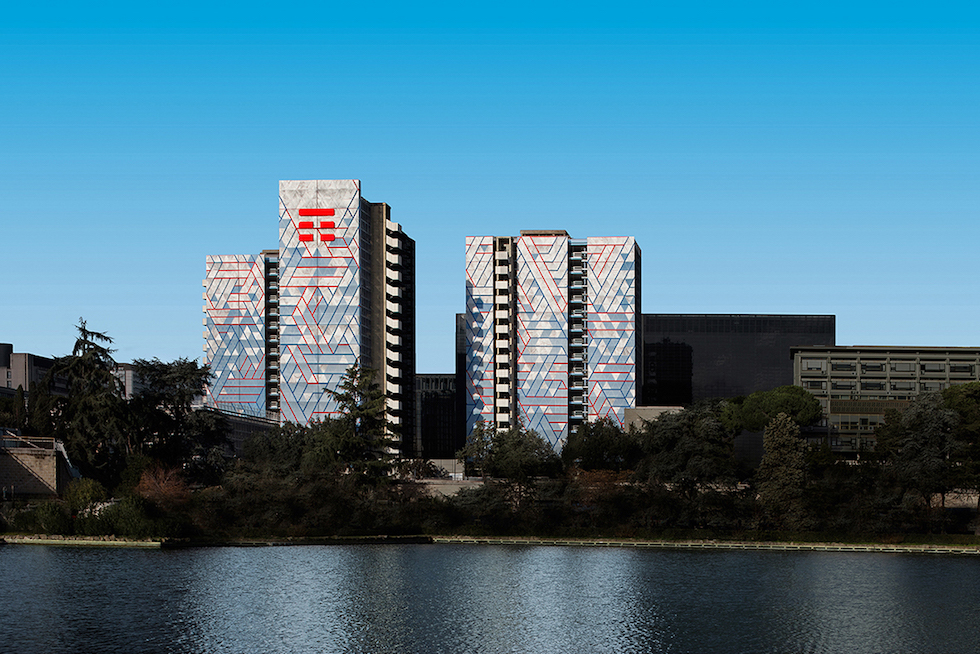 interessante... cosa è accaduto?
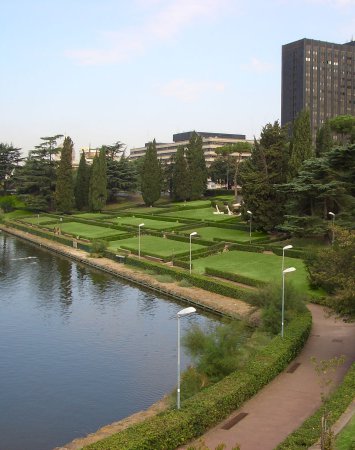 interessante... cosa sta accadendo?
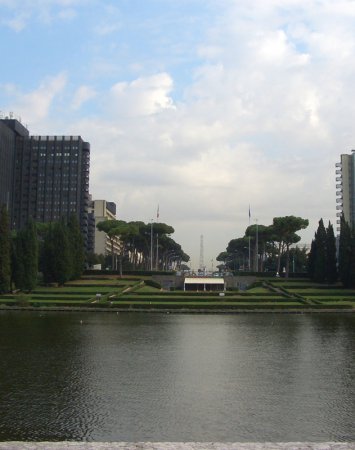 interessante... gli edifici e il contesto
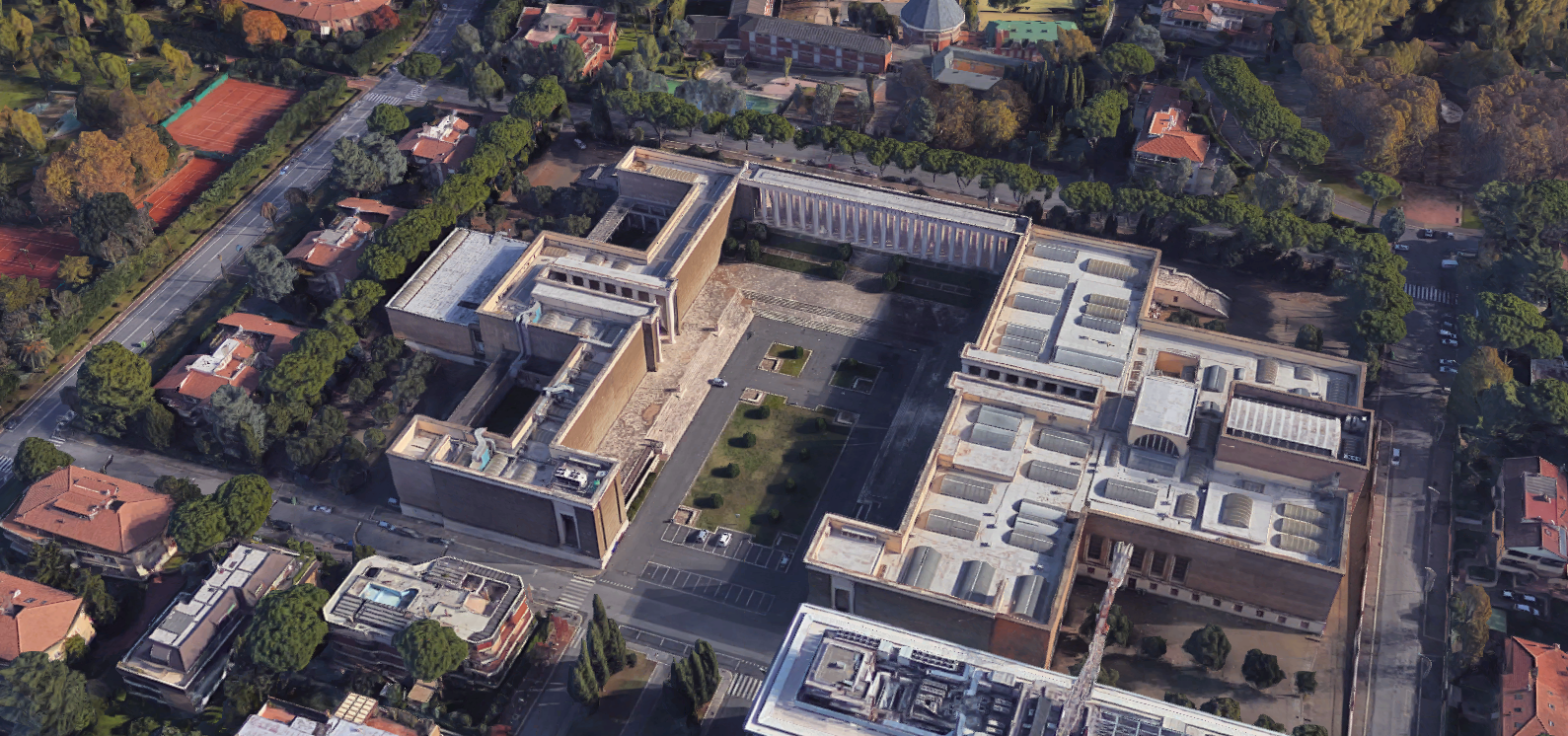 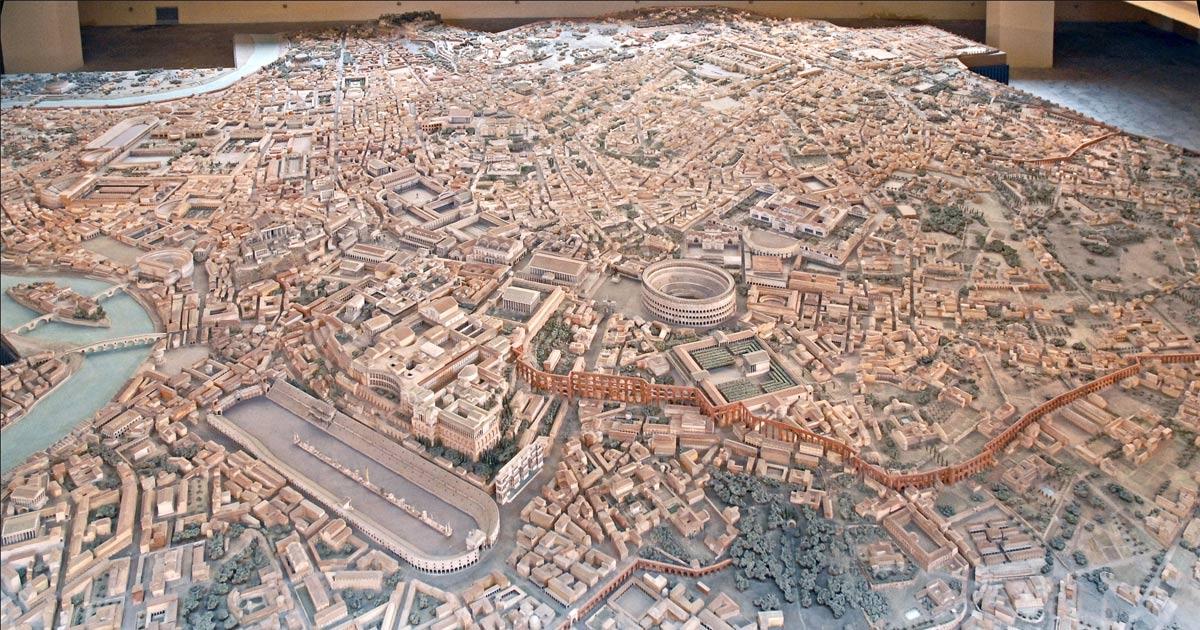 interessante... i tesori nascosti
cosa è rimasto della passeggiata?
una maggiore conoscenza del quartiere / l’uso degli spazi da parte dei cittadini (etnie, ceti, gruppi) / l’uso del quartiere nel tempo (effetto polmone) / la qualità urbana ed architettonica / l’importanza del progetto e del progettista / il ruolo del cittadino / 200 calorie in meno
cosa si può migliorare?
ricevere un feedback, prima e dopo la passeggiata 

continuare l’esperienza nei giorni successivi (web e social)

offrire degli strumenti di partecipazione attiva
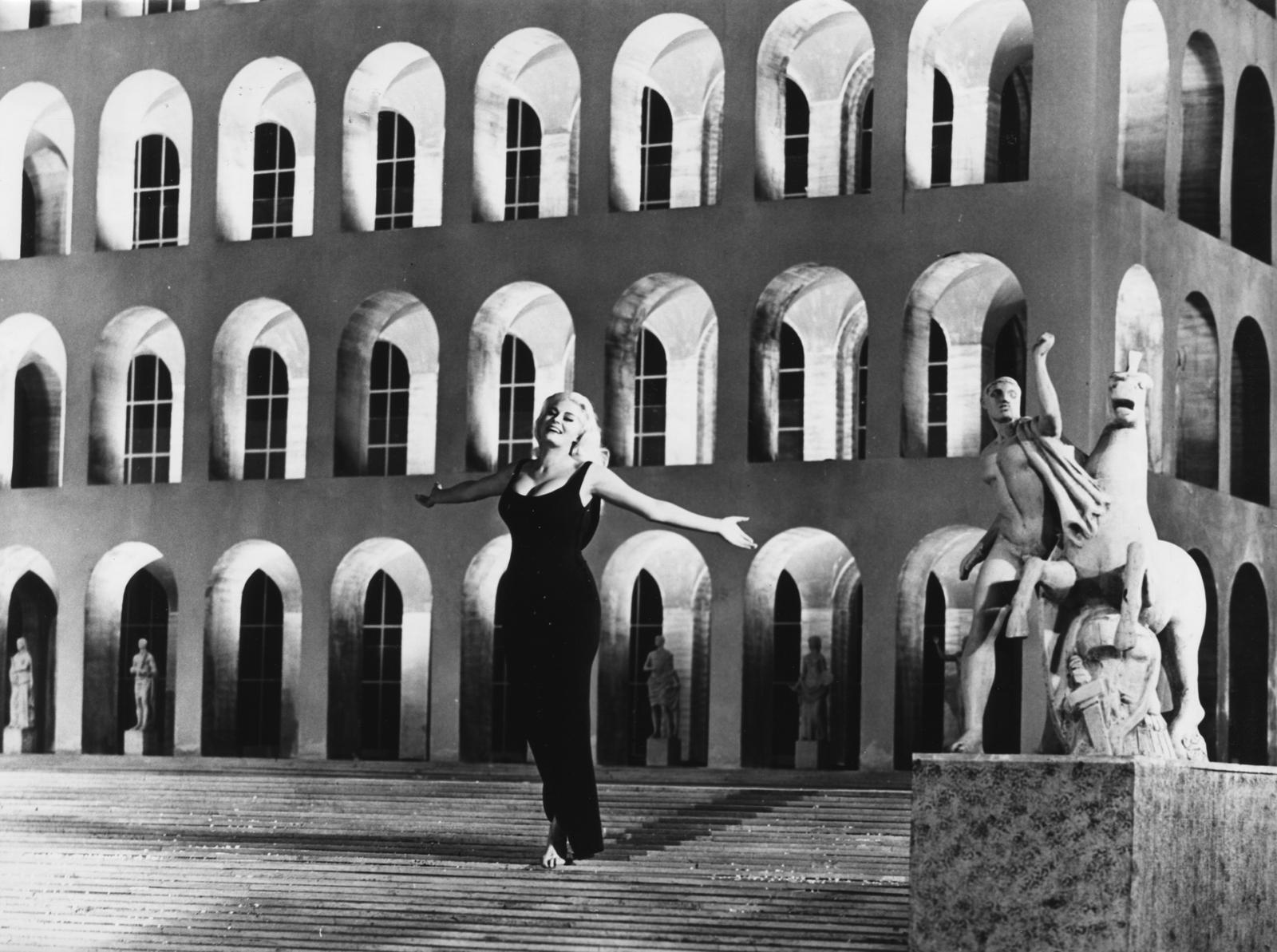 grazie per l’attenzione!

by Marco Calvani
calvani.marco@gmail.com